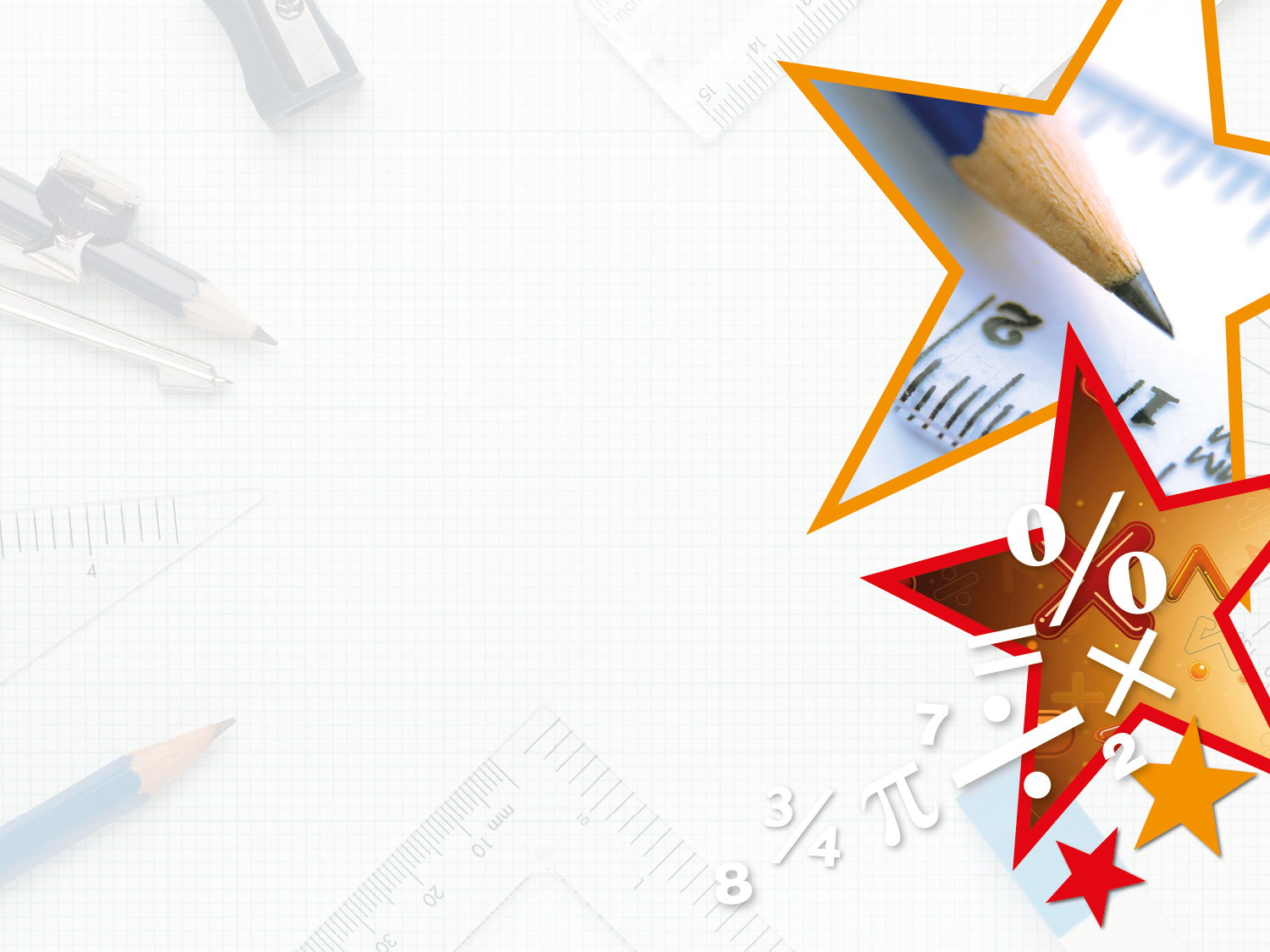 LIFE/work balance











We have started a #LIFEworkbalance campaign and we need your help to complete our LIFE/work balance survey.

We hope to publish the results soon, so please give 15 minutes of your time to help us get a true picture of school life.


Want to be a part of this campaign? Take the survey on our website and share it with your colleagues!
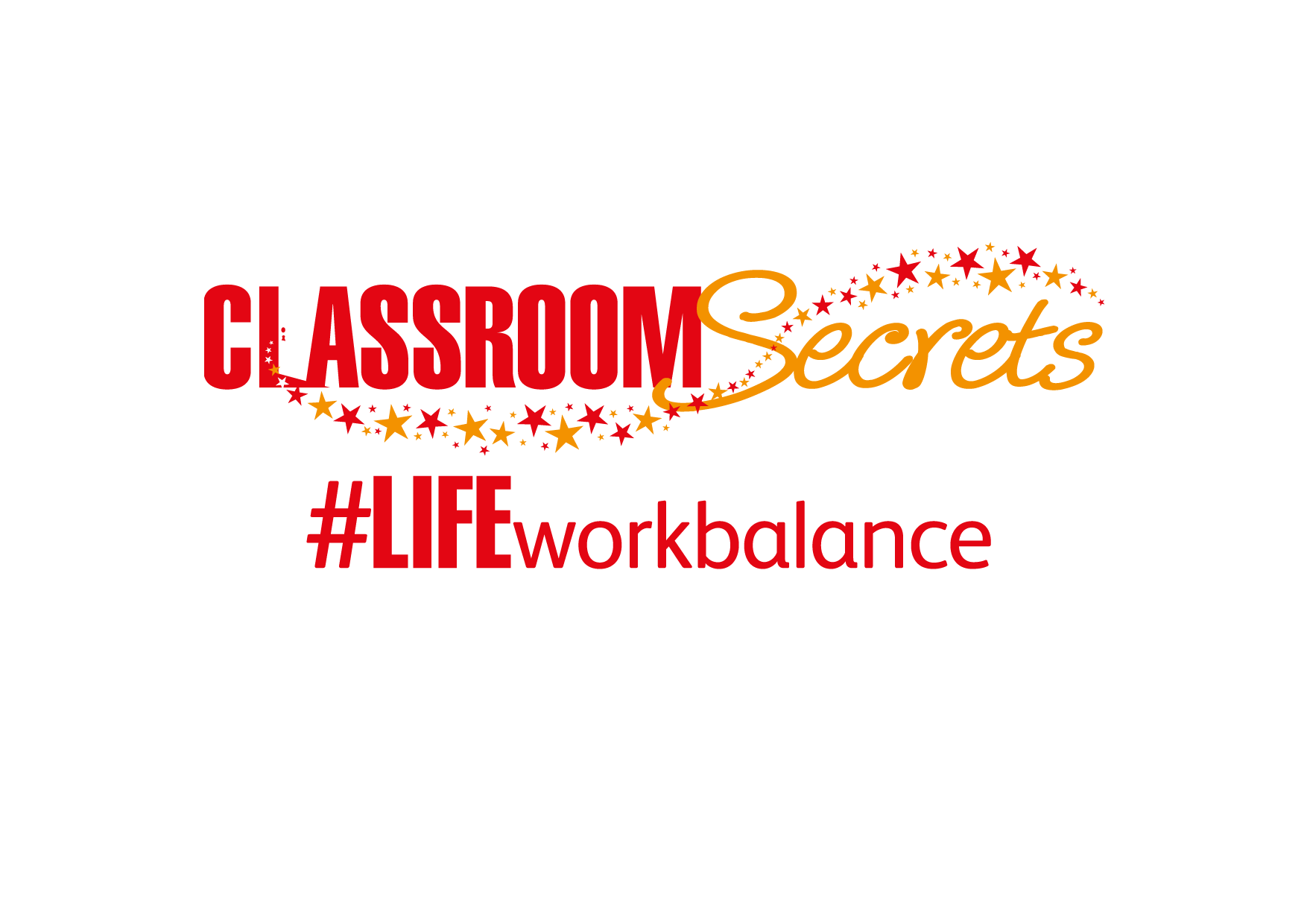 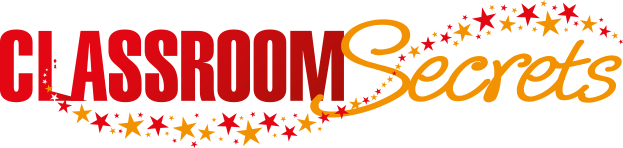 © Classroom Secrets Limited 2020
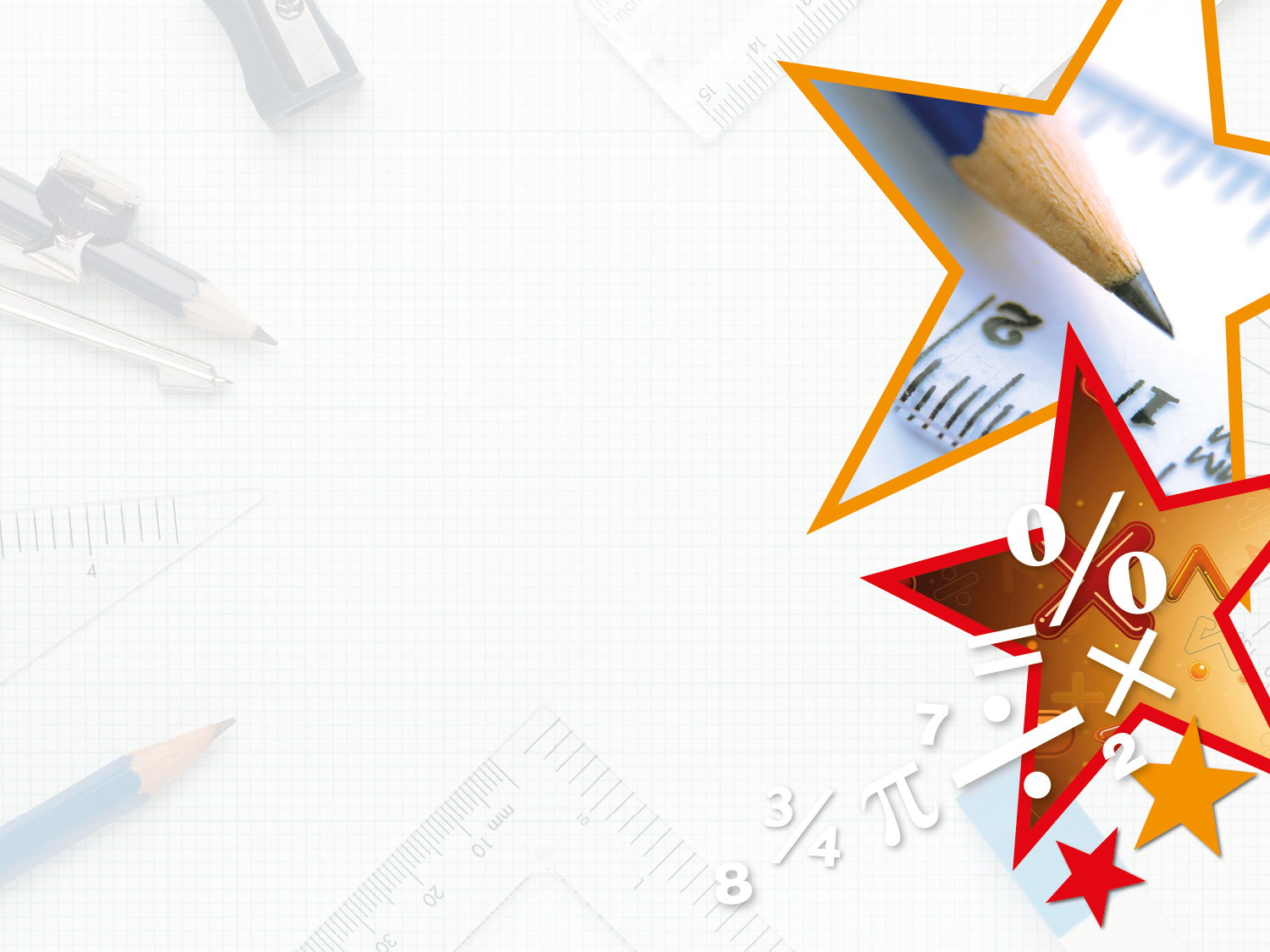 Year 5 – Spring Block 2 – Fractions – Equivalent Fractions
 
About This Resource:

This PowerPoint has been designed to support your teaching of this small step. It includes a starter activity and an example of each question from the Varied Fluency and Reasoning and Problem Solving resources also provided in this pack. You can choose to work through all examples provided or a selection of them depending on the needs of your class.


National Curriculum Objectives:

Mathematics Year 5: (5F2b) Identify, name and write equivalent fractions of a given fraction, represented visually, including tenths and hundredths

More Year 5 Fraction resources 


Did you like this resource? Don’t forget to review it on our website.
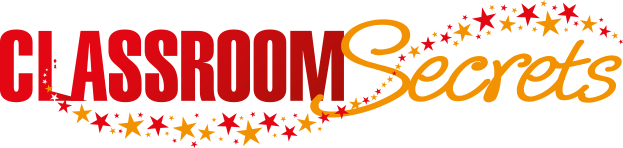 © Classroom Secrets Limited 2019
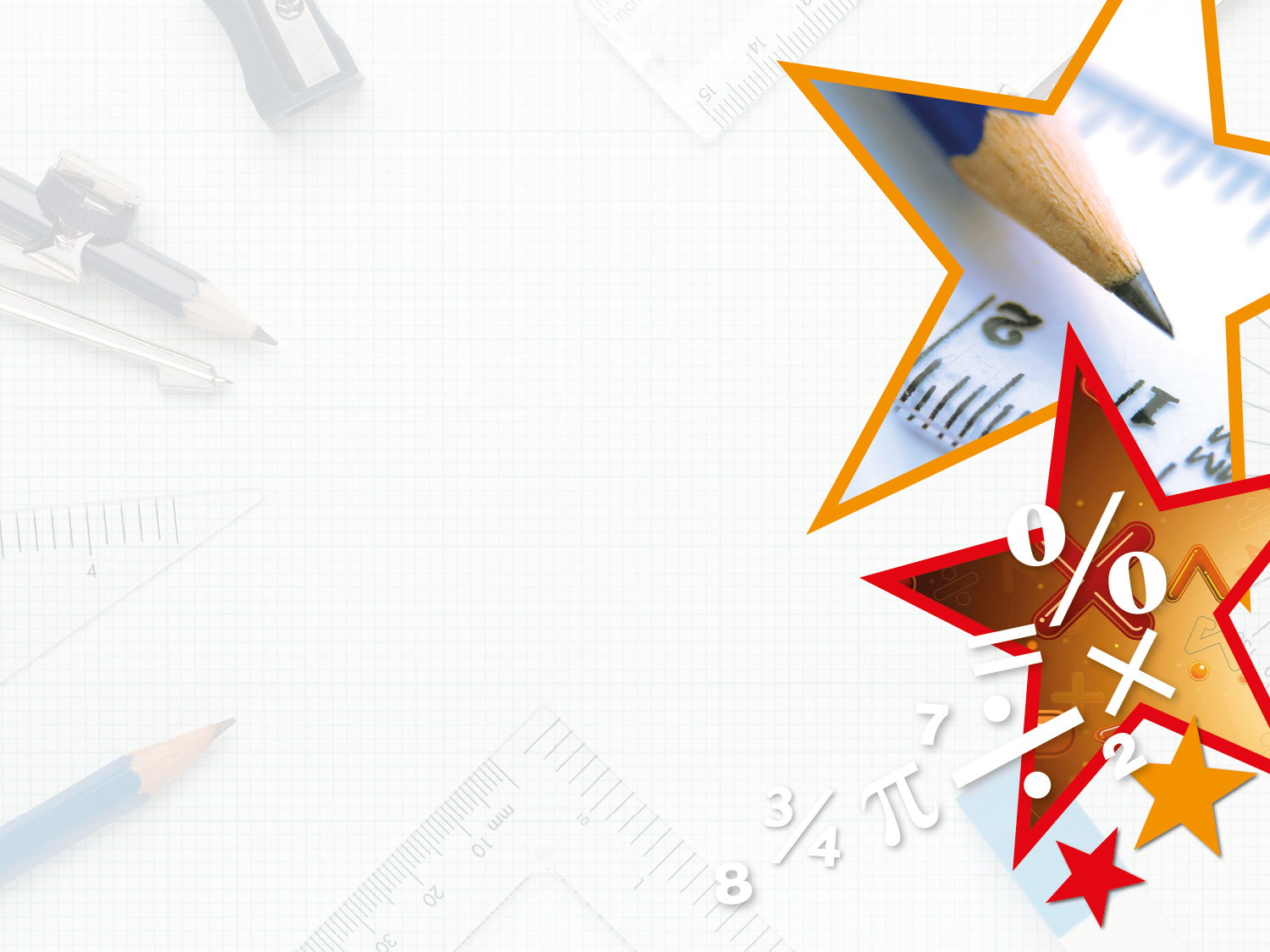 Year 5 – Spring Block 2 – Fractions





Step 1: Equivalent Fractions
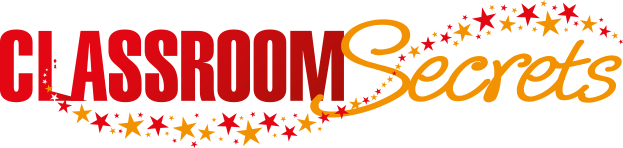 © Classroom Secrets Limited 2019
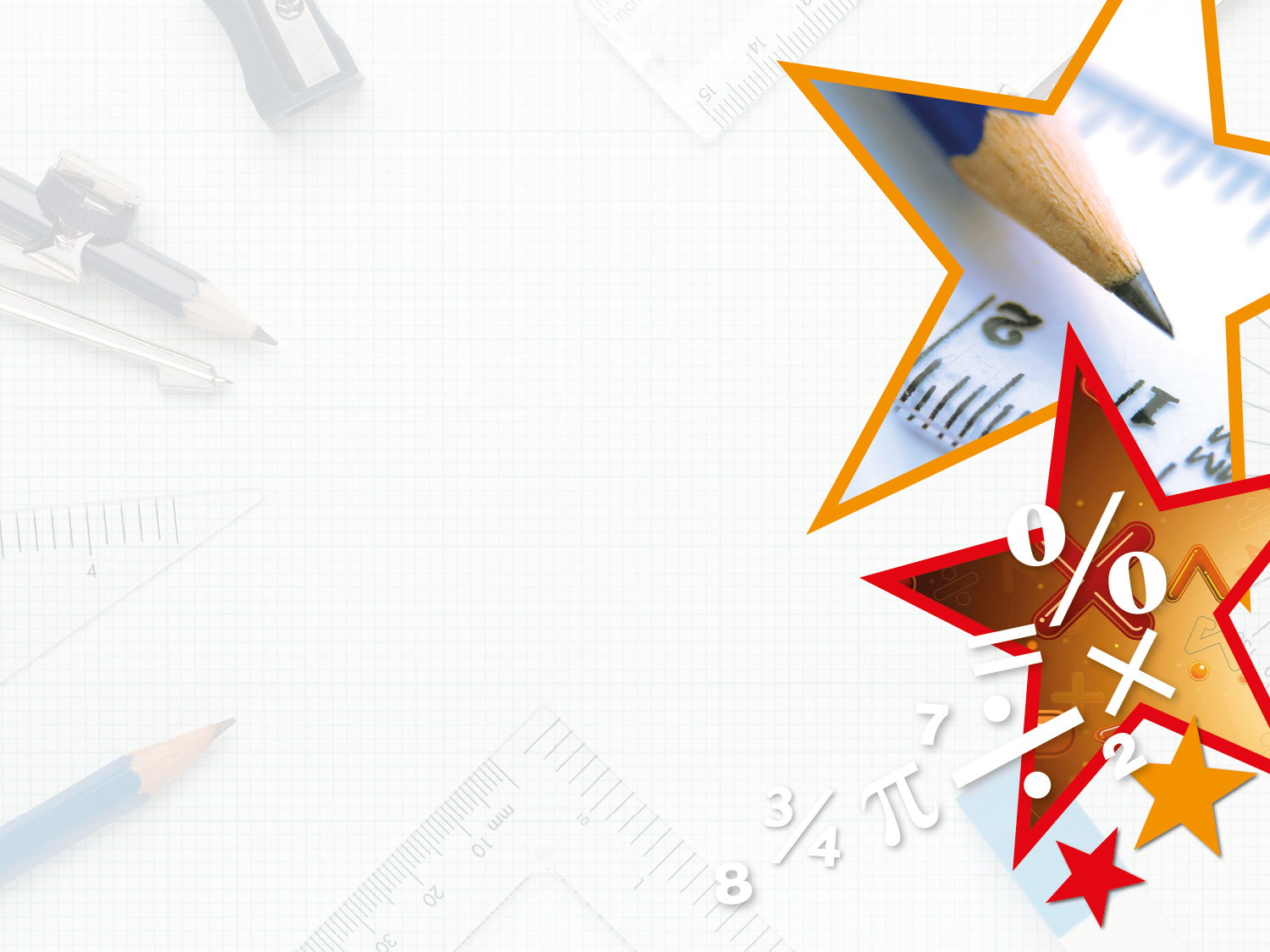 Introduction
 
Which images show     ?
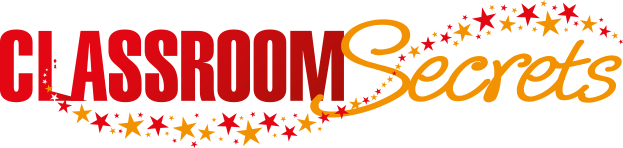 © Classroom Secrets Limited 2019
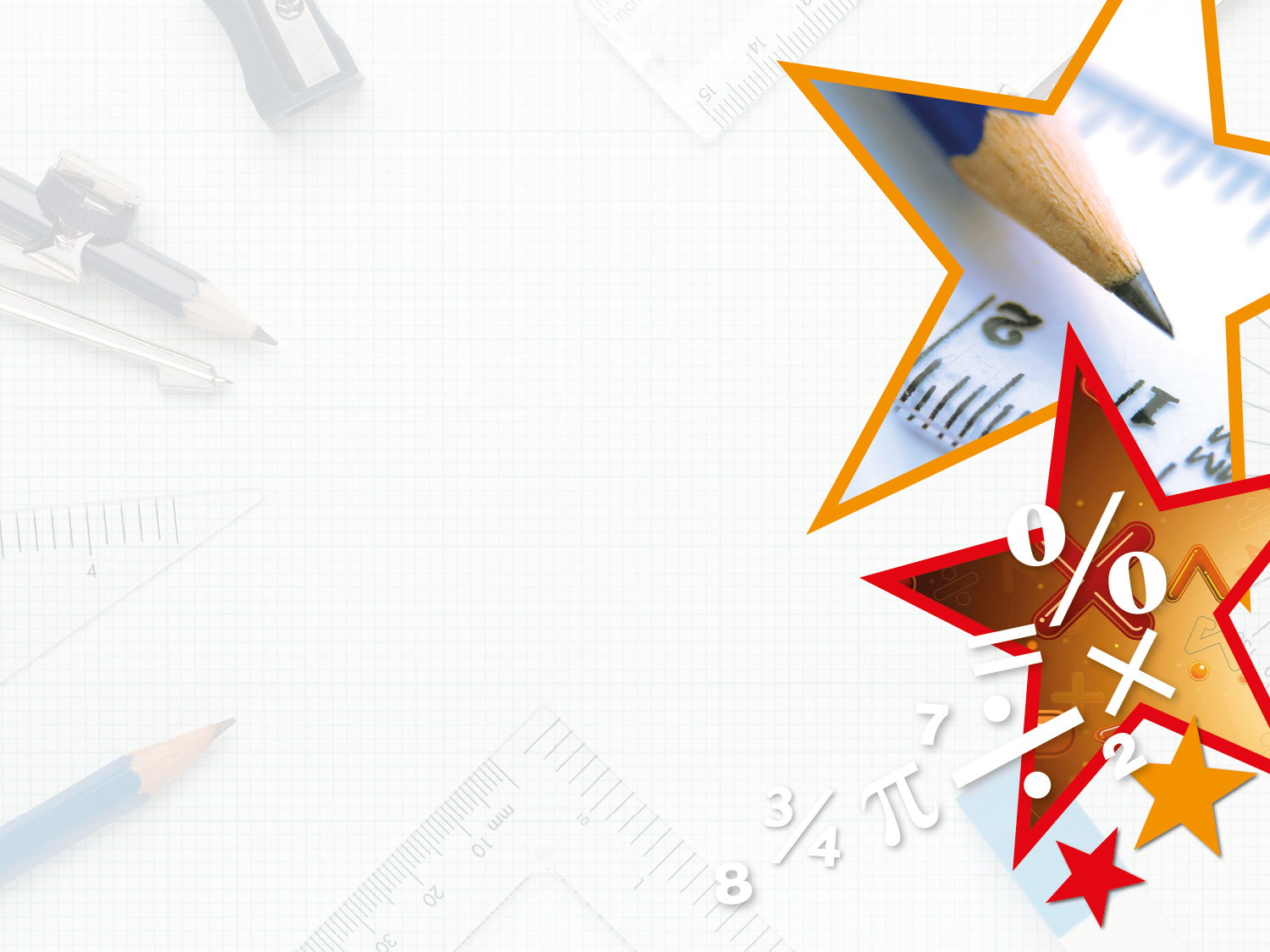 Introduction
 
Which images show     ?











  is 2 of 9 equal parts.
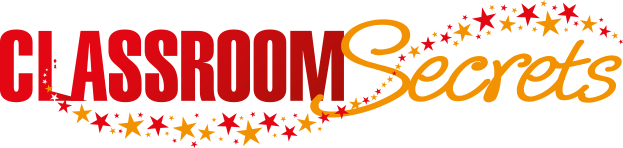 © Classroom Secrets Limited 2019
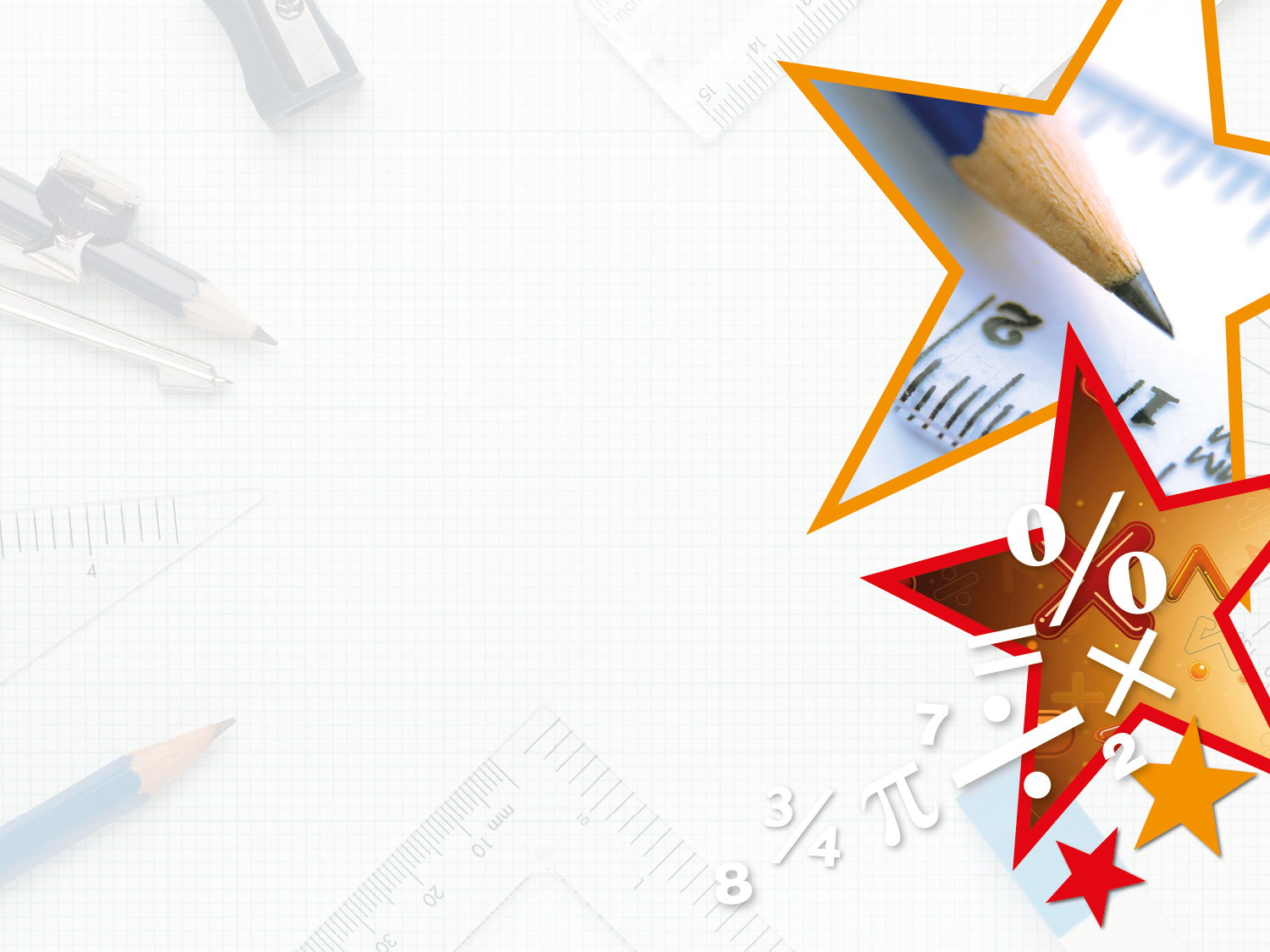 Varied Fluency 1

Colour       of each shape.
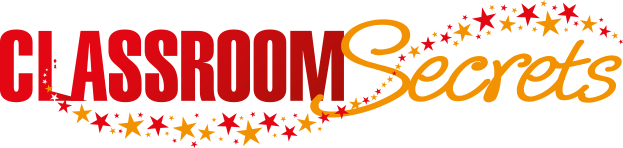 © Classroom Secrets Limited 2019
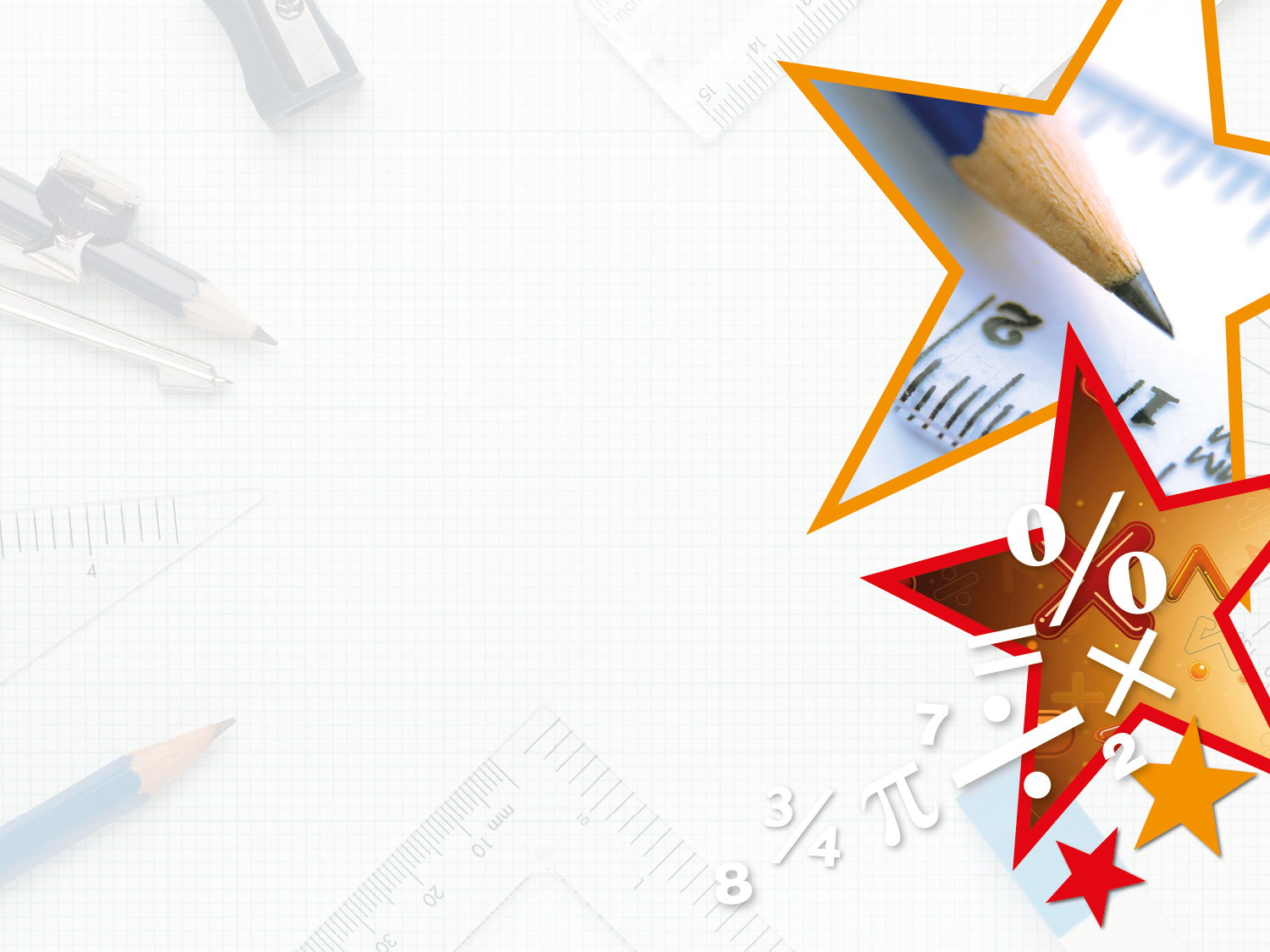 Varied Fluency 1

Colour       of each shape.
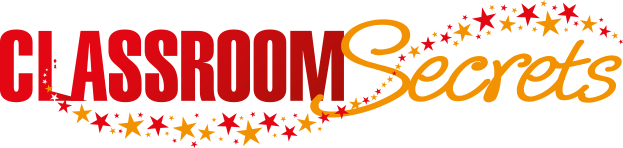 © Classroom Secrets Limited 2019
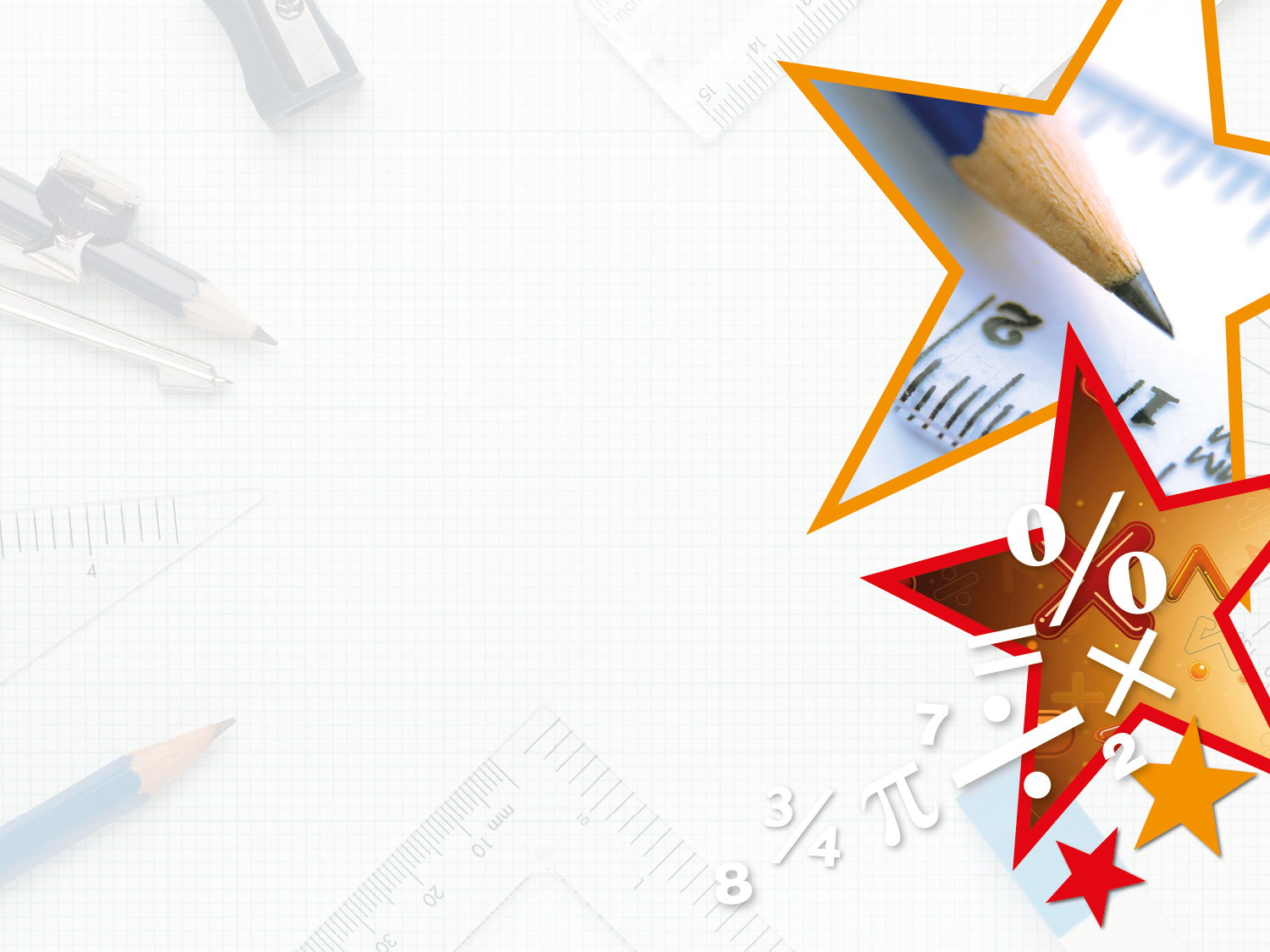 Varied Fluency 2

Colour the second image to show an equivalent fraction. 
Write the fractions underneath.
=
=
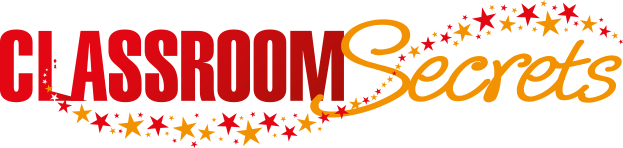 © Classroom Secrets Limited 2019
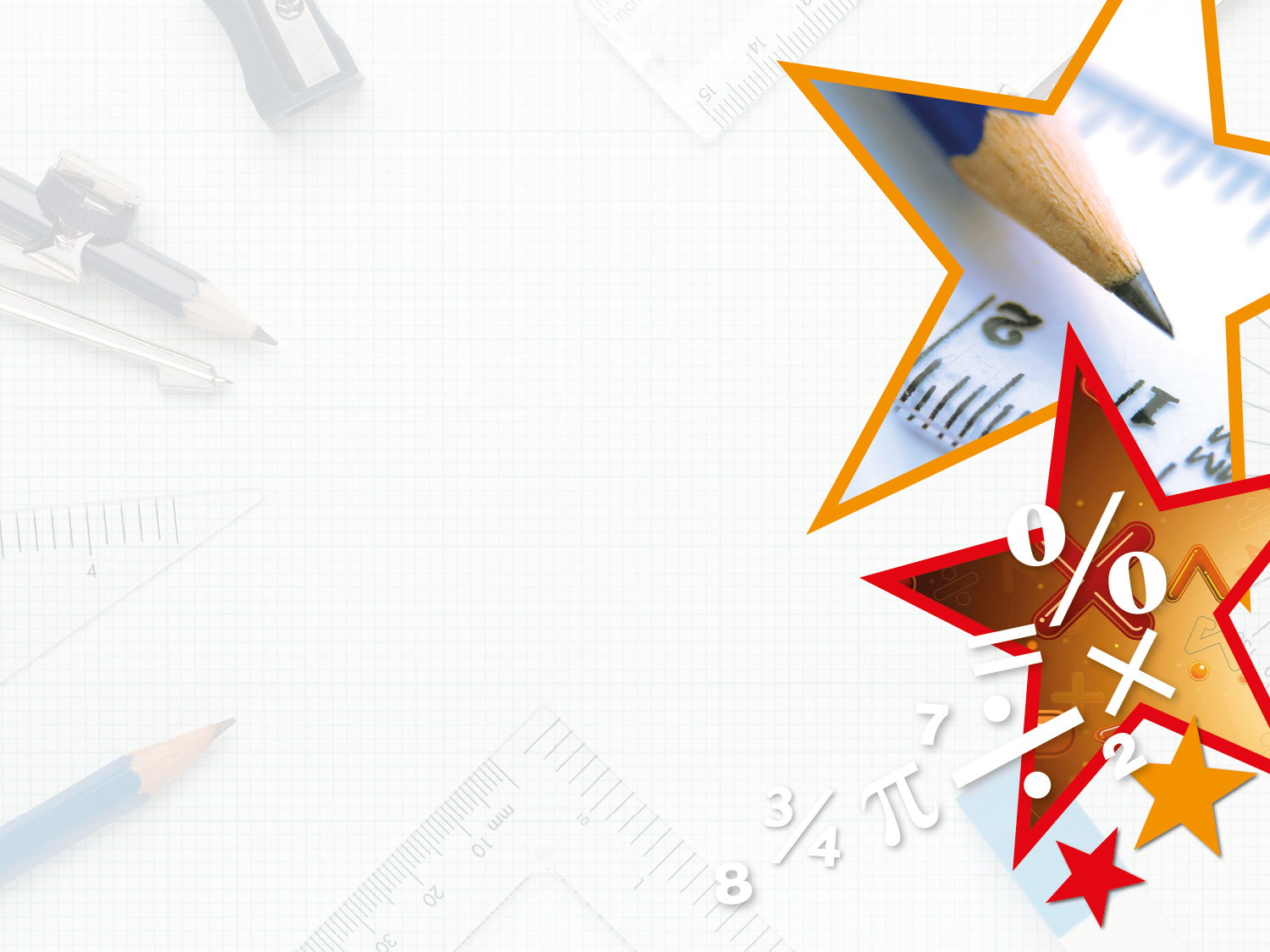 Varied Fluency 2

Colour the second image to show an equivalent fraction. 
Write the fractions underneath.
=
=
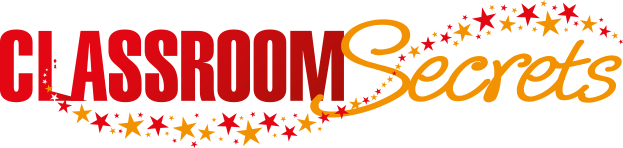 © Classroom Secrets Limited 2019
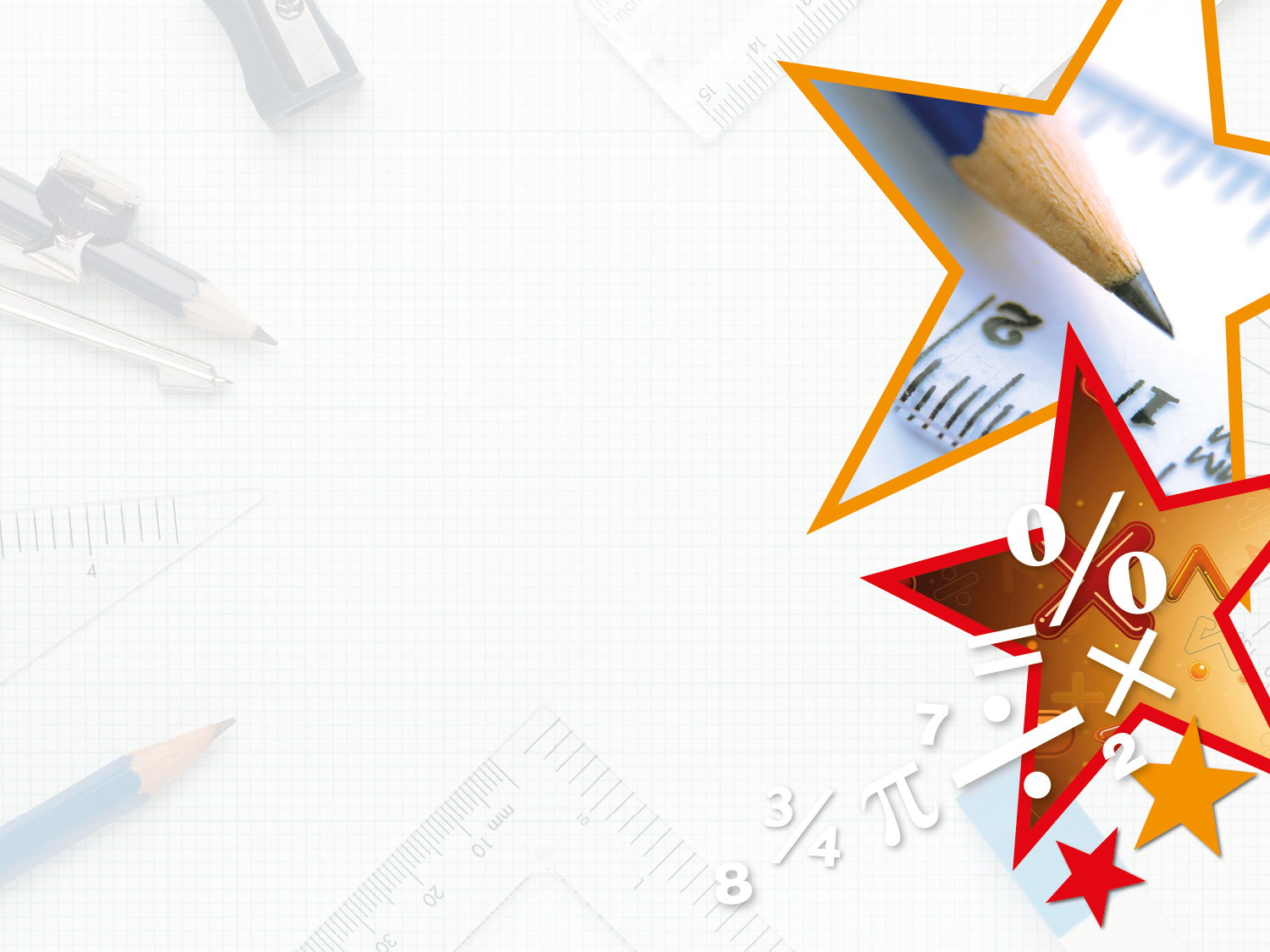 Varied Fluency 3

Fill in the missing divisor.
÷ ?
÷ ?
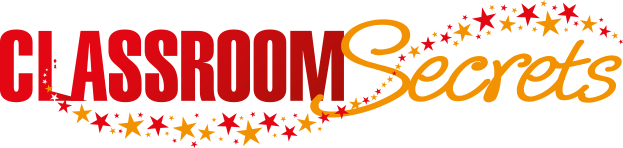 © Classroom Secrets Limited 2019
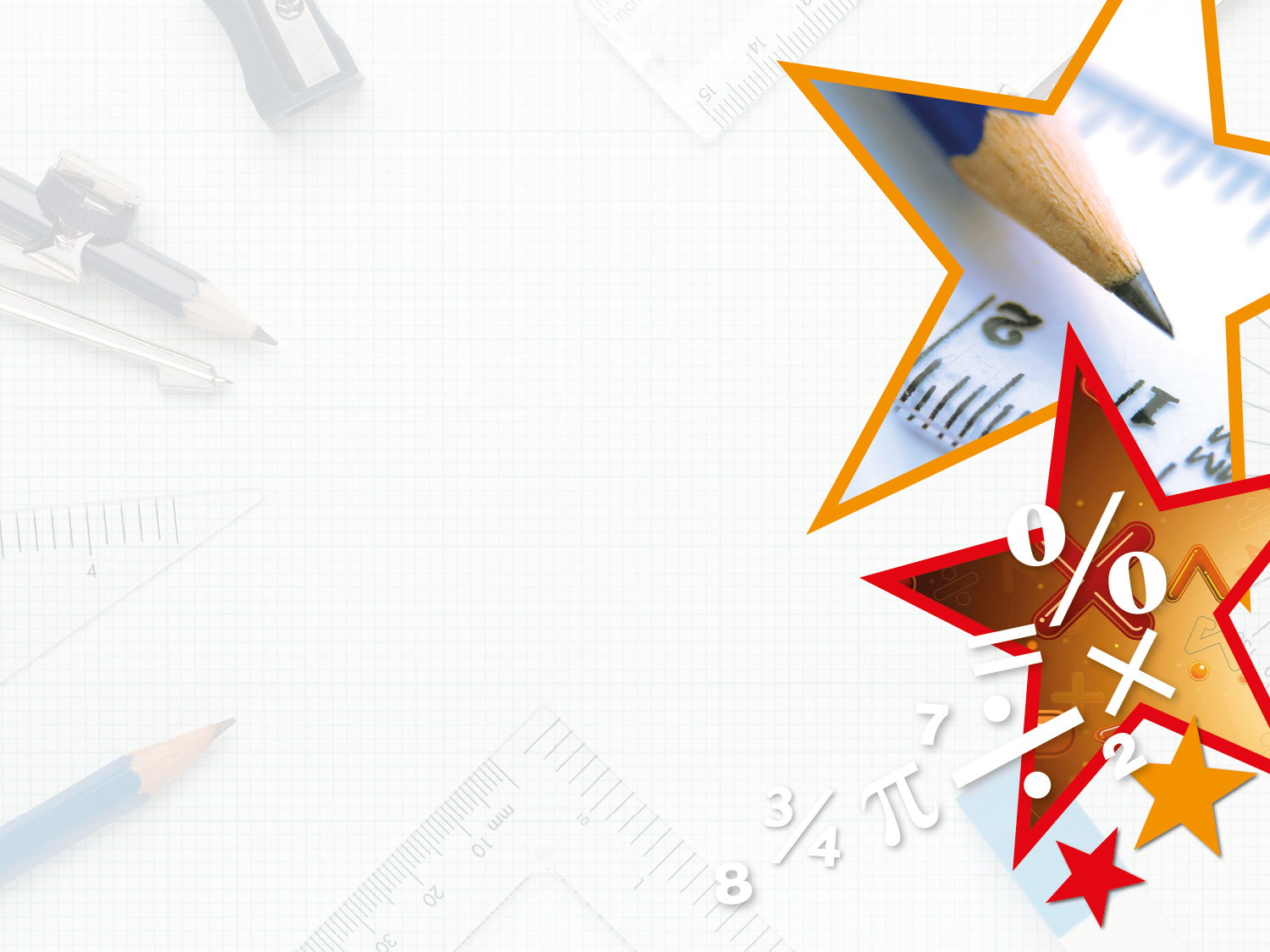 Varied Fluency 3

Fill in the missing divisor.
÷ 3
÷ 3
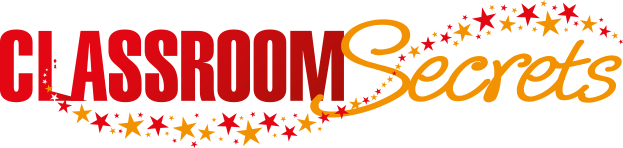 © Classroom Secrets Limited 2019
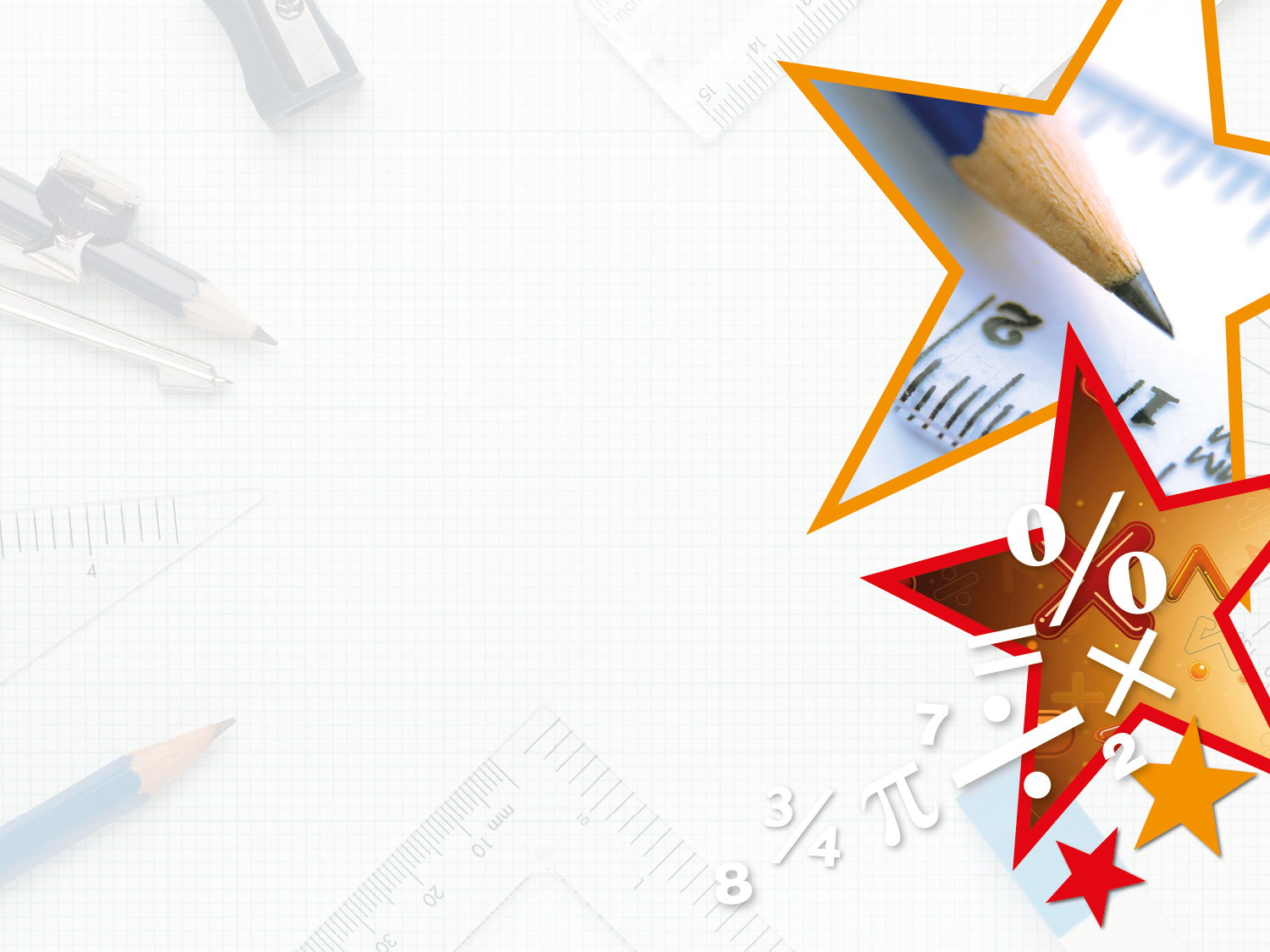 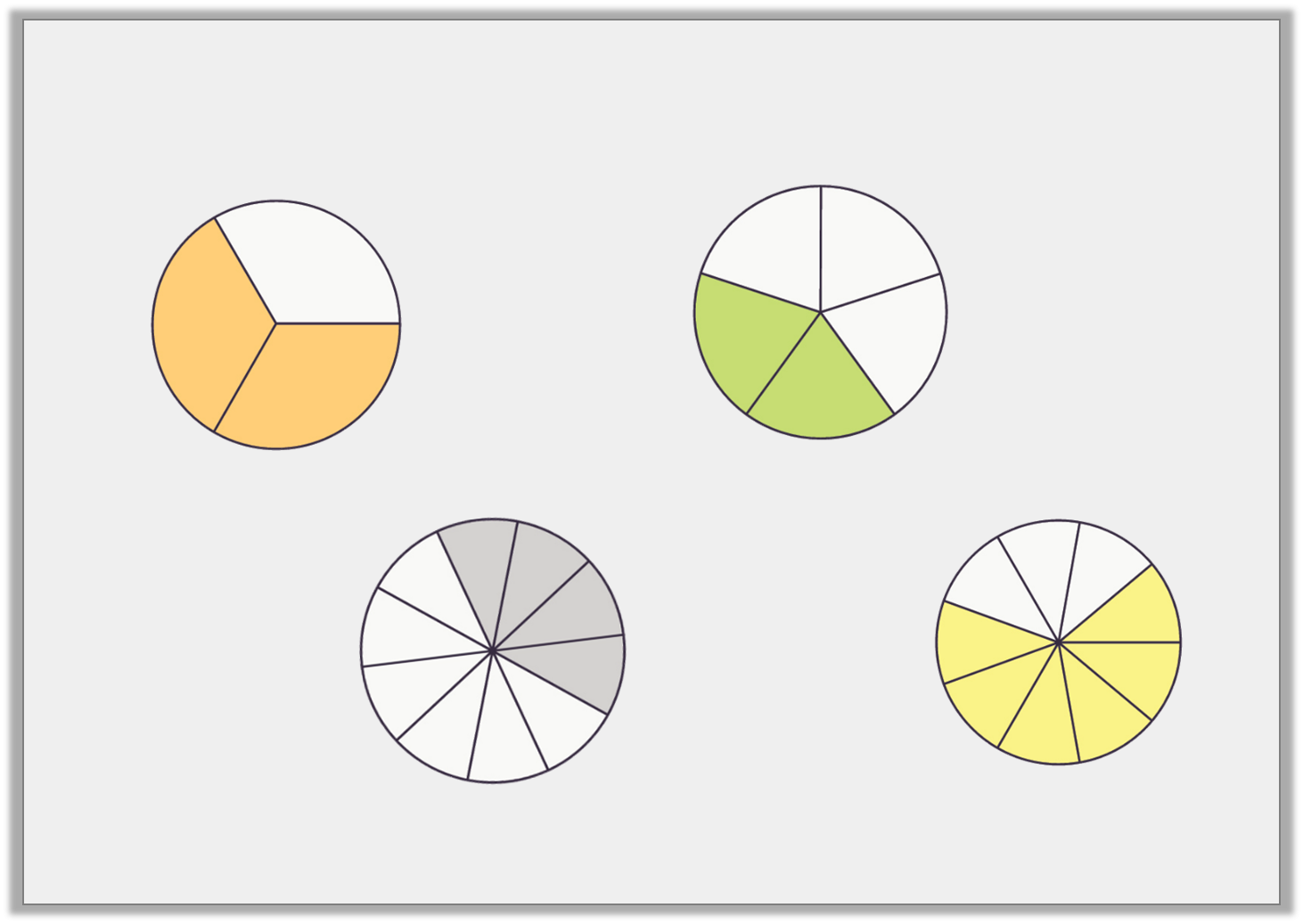 Varied Fluency 4

Match the equivalent fractions.
A.
B.
C.
D.
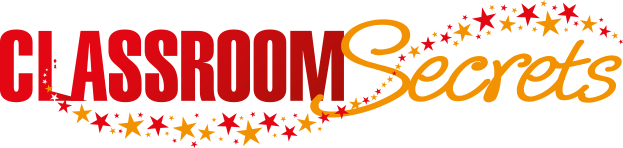 © Classroom Secrets Limited 2019
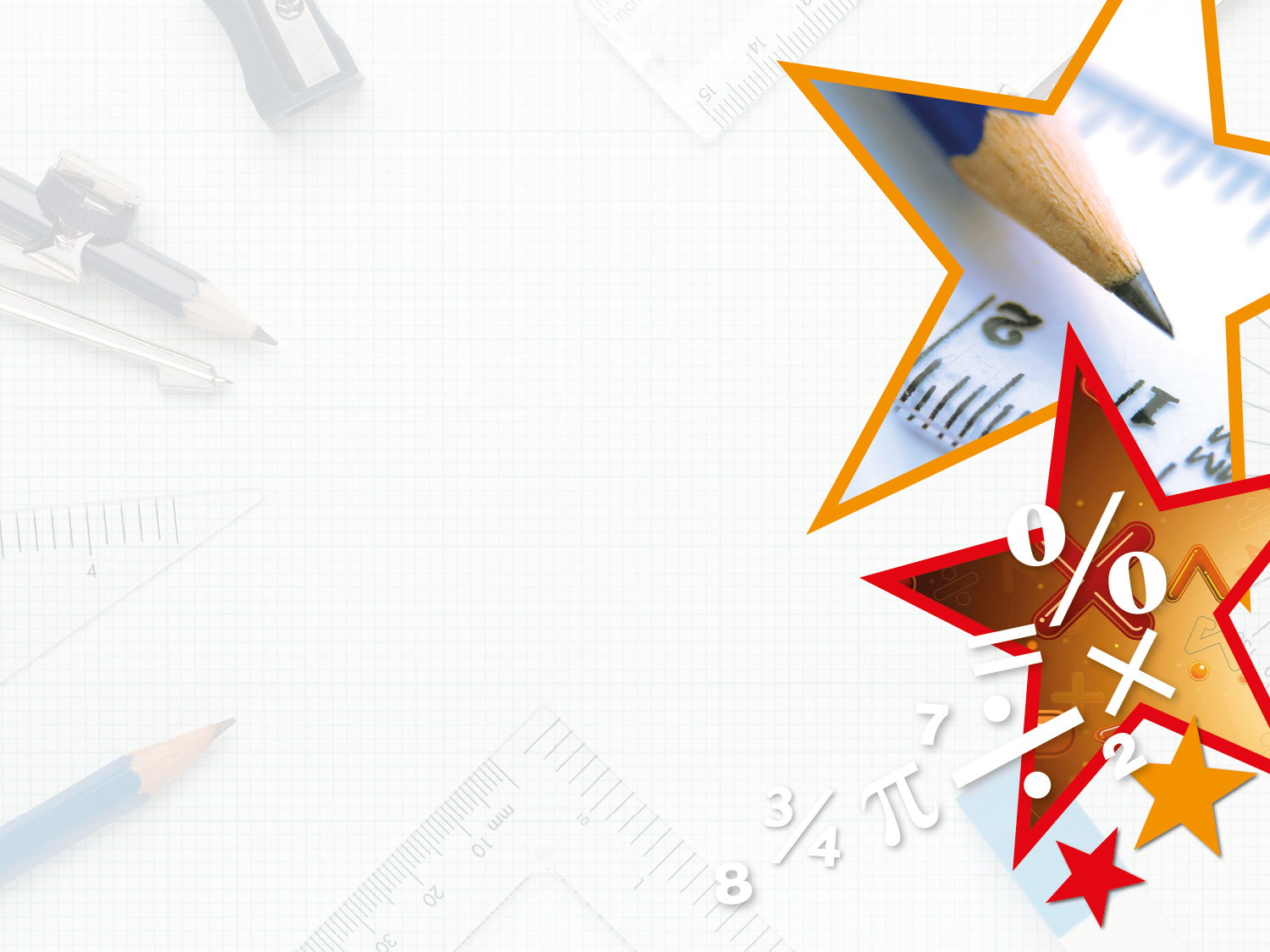 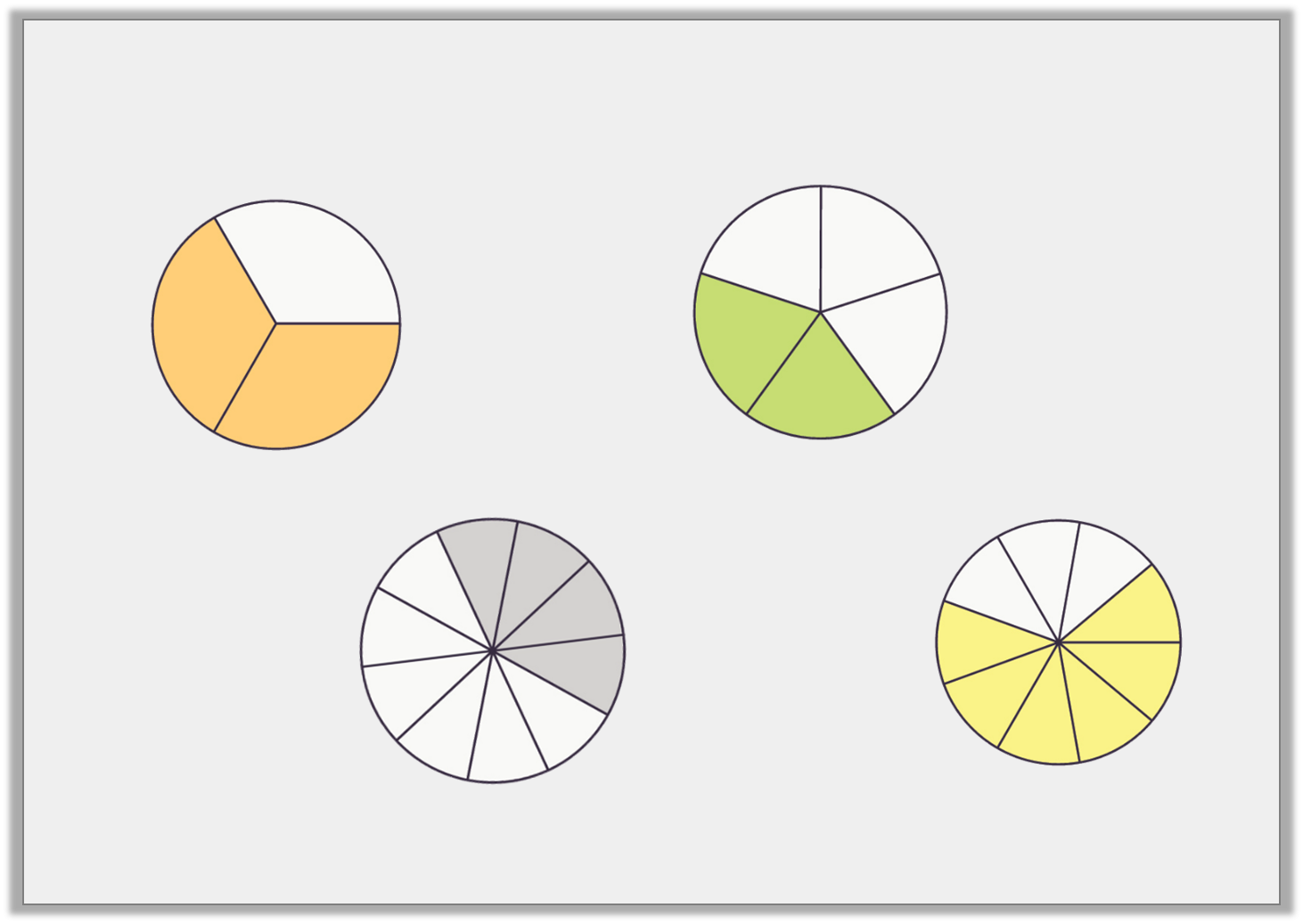 Varied Fluency 4

Match the equivalent fractions.















A and D match; B and C match.
A.
B.
C.
D.
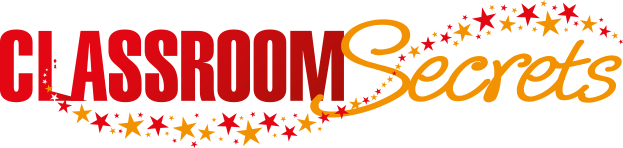 © Classroom Secrets Limited 2019
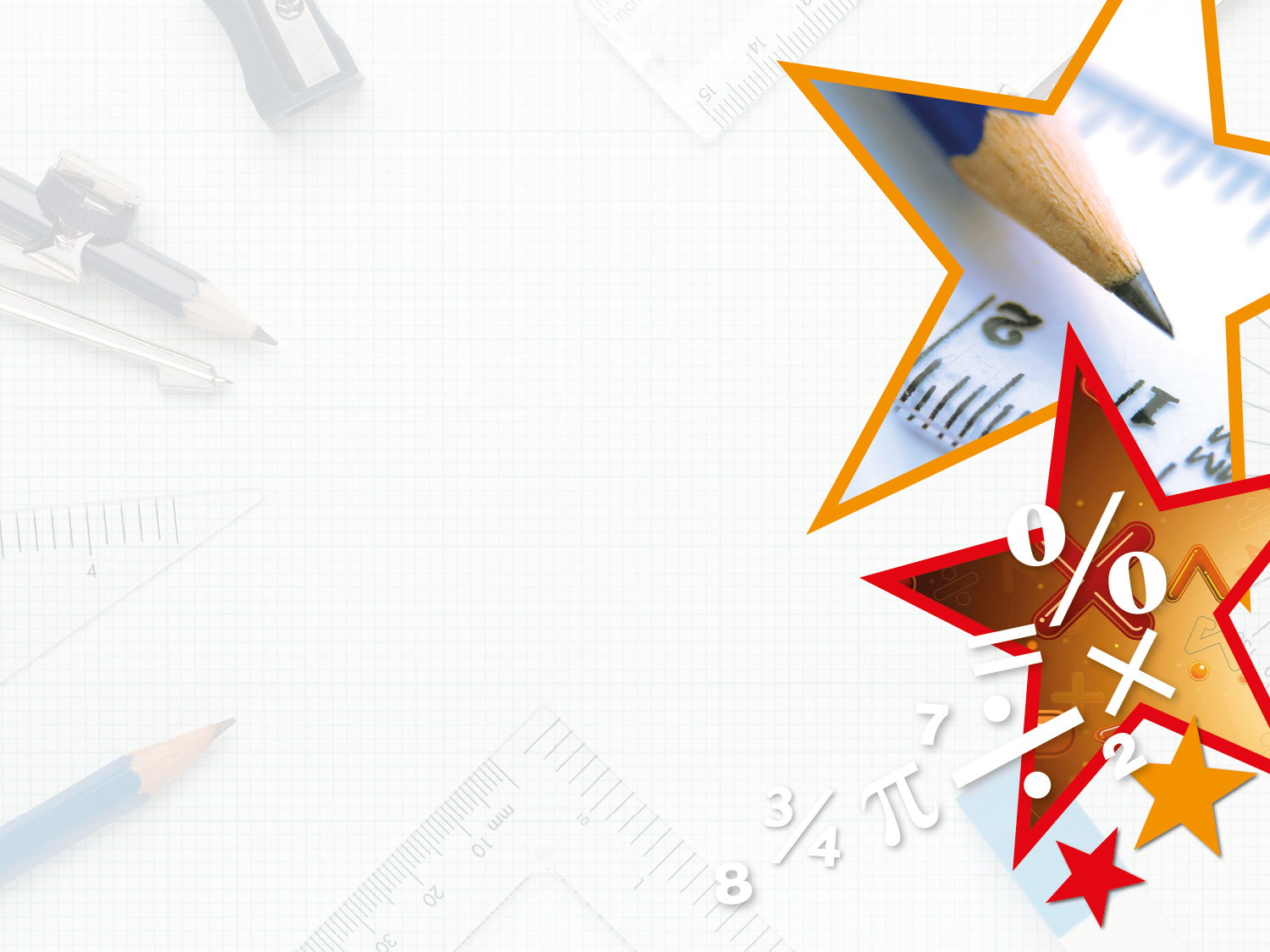 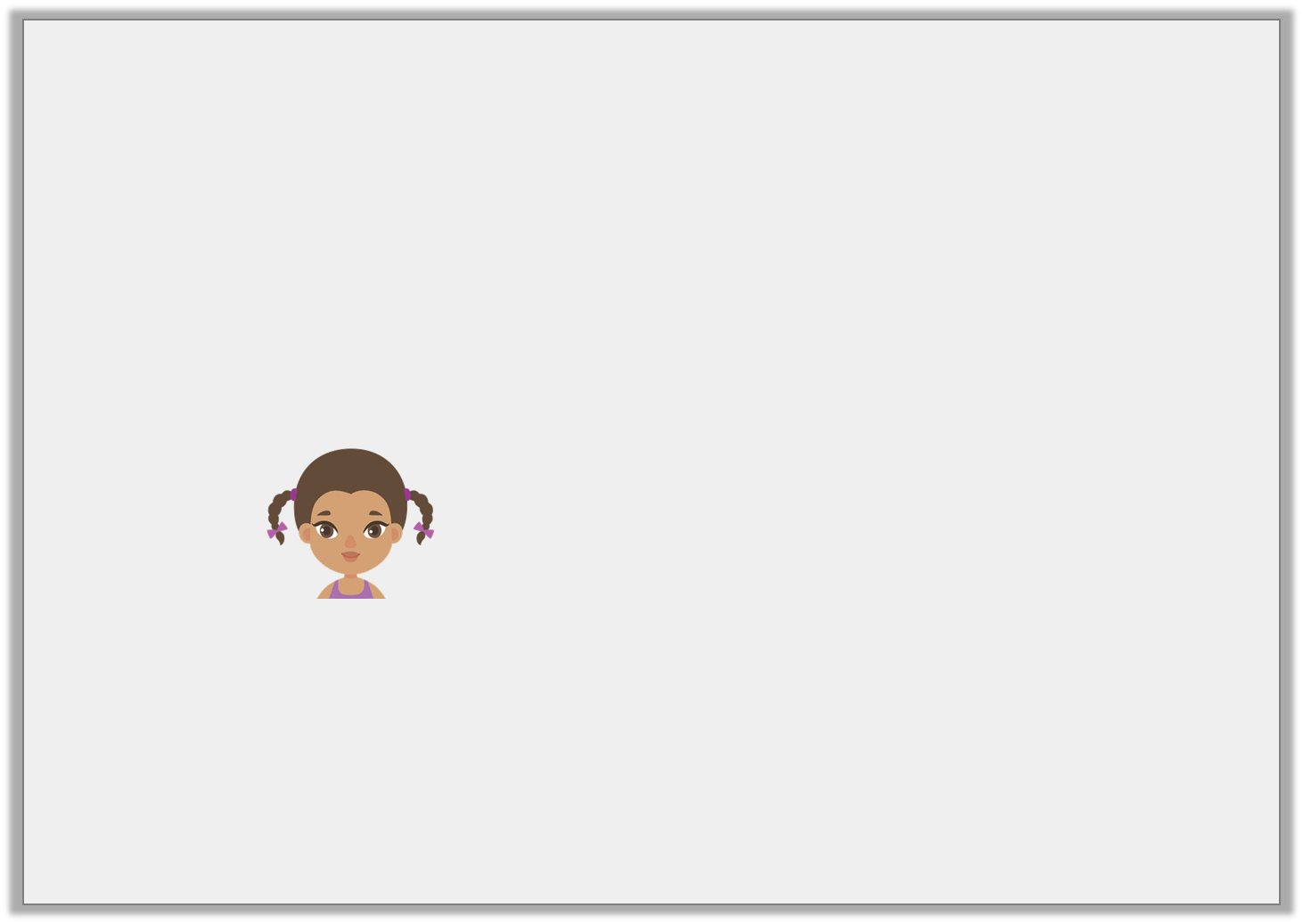 Reasoning 1

Leida has coloured two grids to create an equivalent fraction.











Is Leida correct? Explain your answer.
=
I doubled the denominator and halved the numerator.
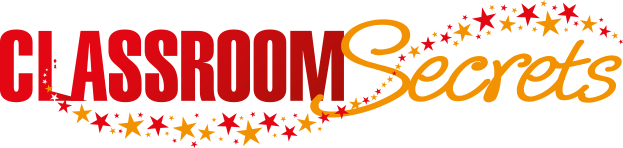 © Classroom Secrets Limited 2019
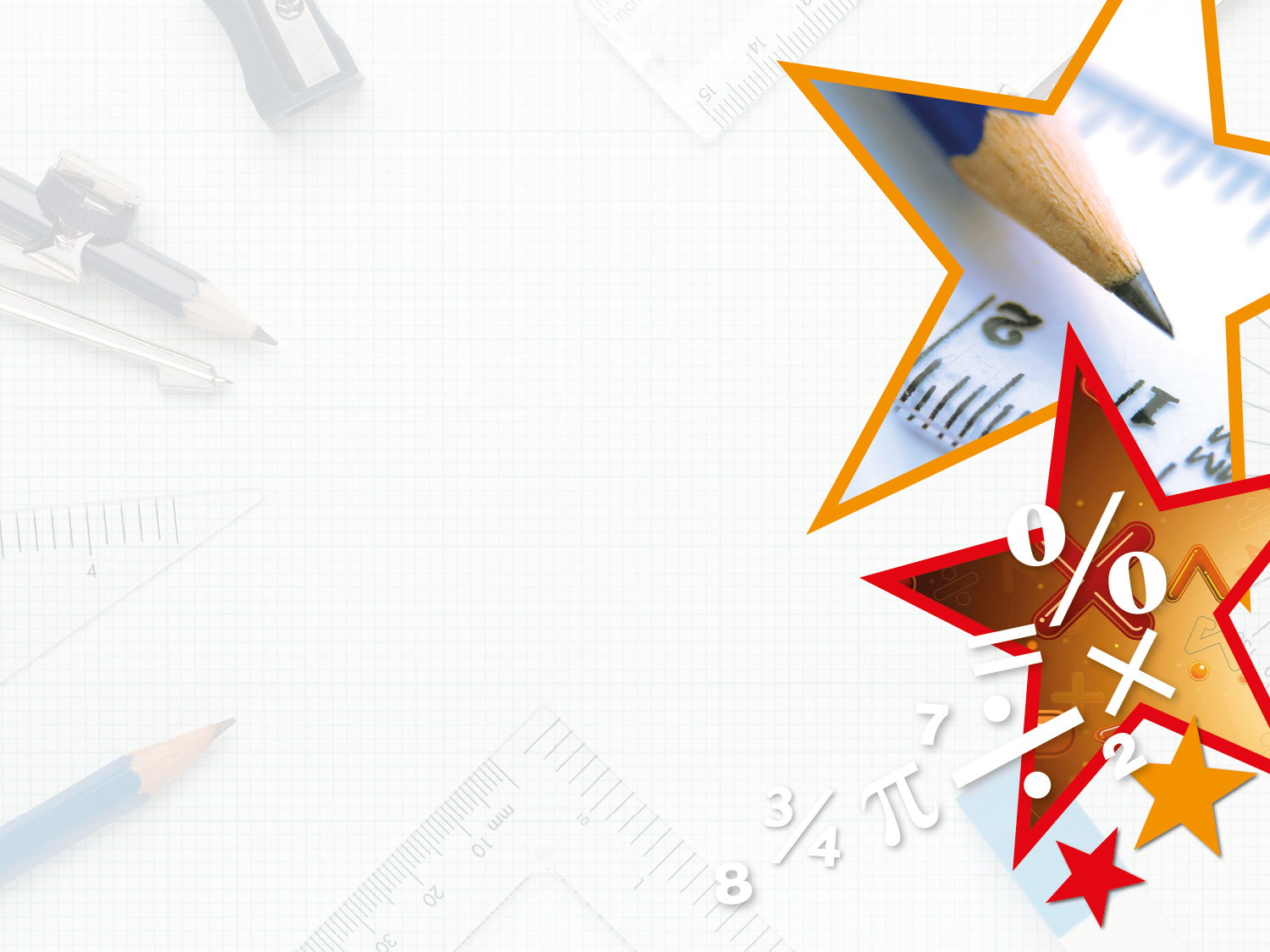 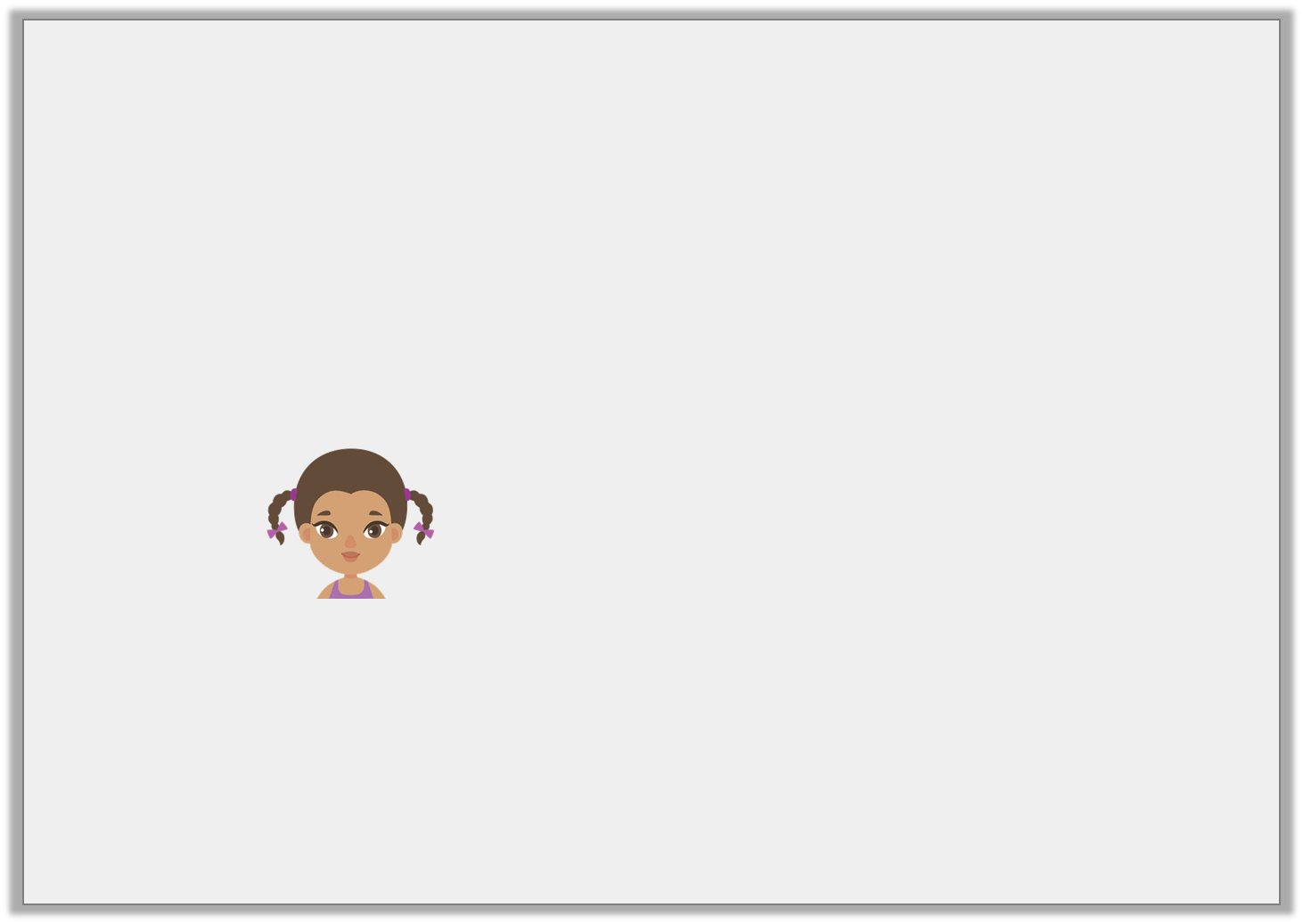 Reasoning 1

Leida has coloured two grids to create an equivalent fraction.











Is Leida correct? Explain your answer.

Leida is incorrect because…
=
I doubled the denominator and halved the numerator.
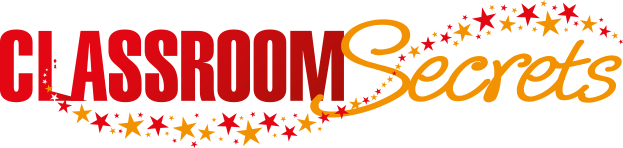 © Classroom Secrets Limited 2019
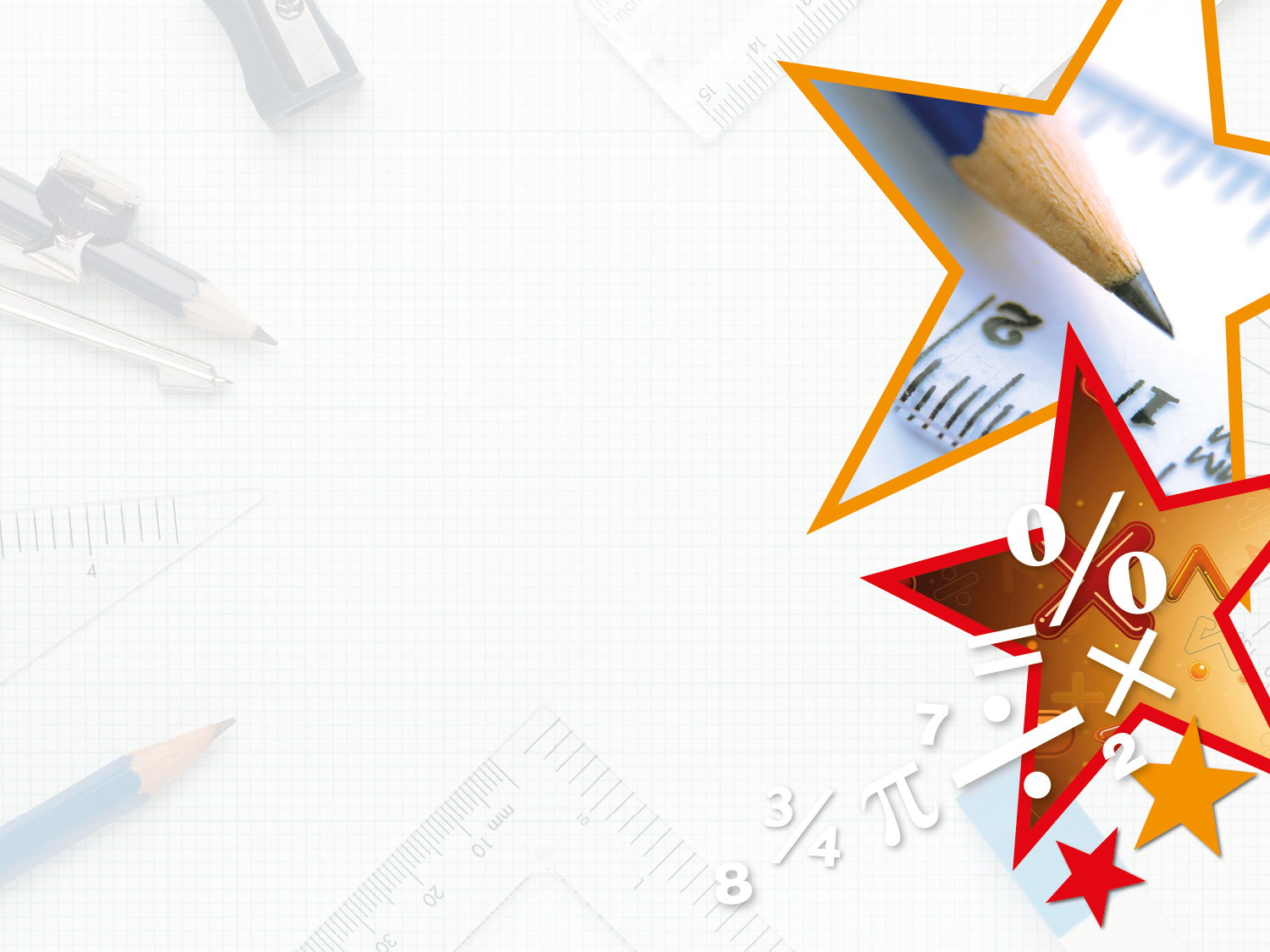 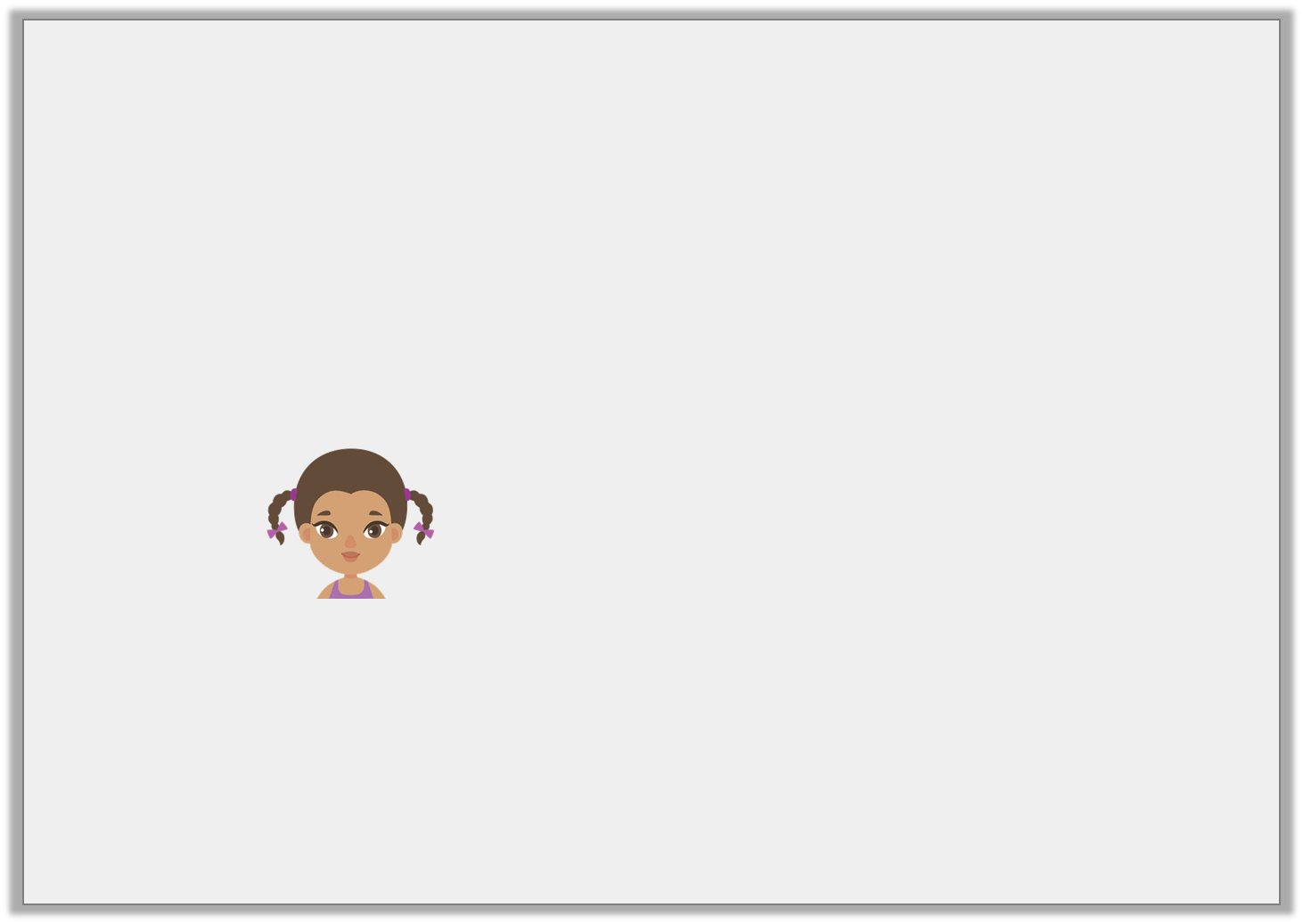 Reasoning 1

Leida has coloured two grids to create an equivalent fraction.











Is Leida correct? Explain your answer.

Leida is incorrect because if you double the denominator you

should do the same to the numerator.
=
I doubled the denominator and halved the numerator.
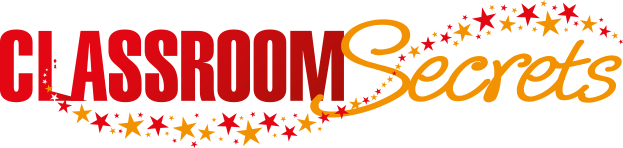 © Classroom Secrets Limited 2019
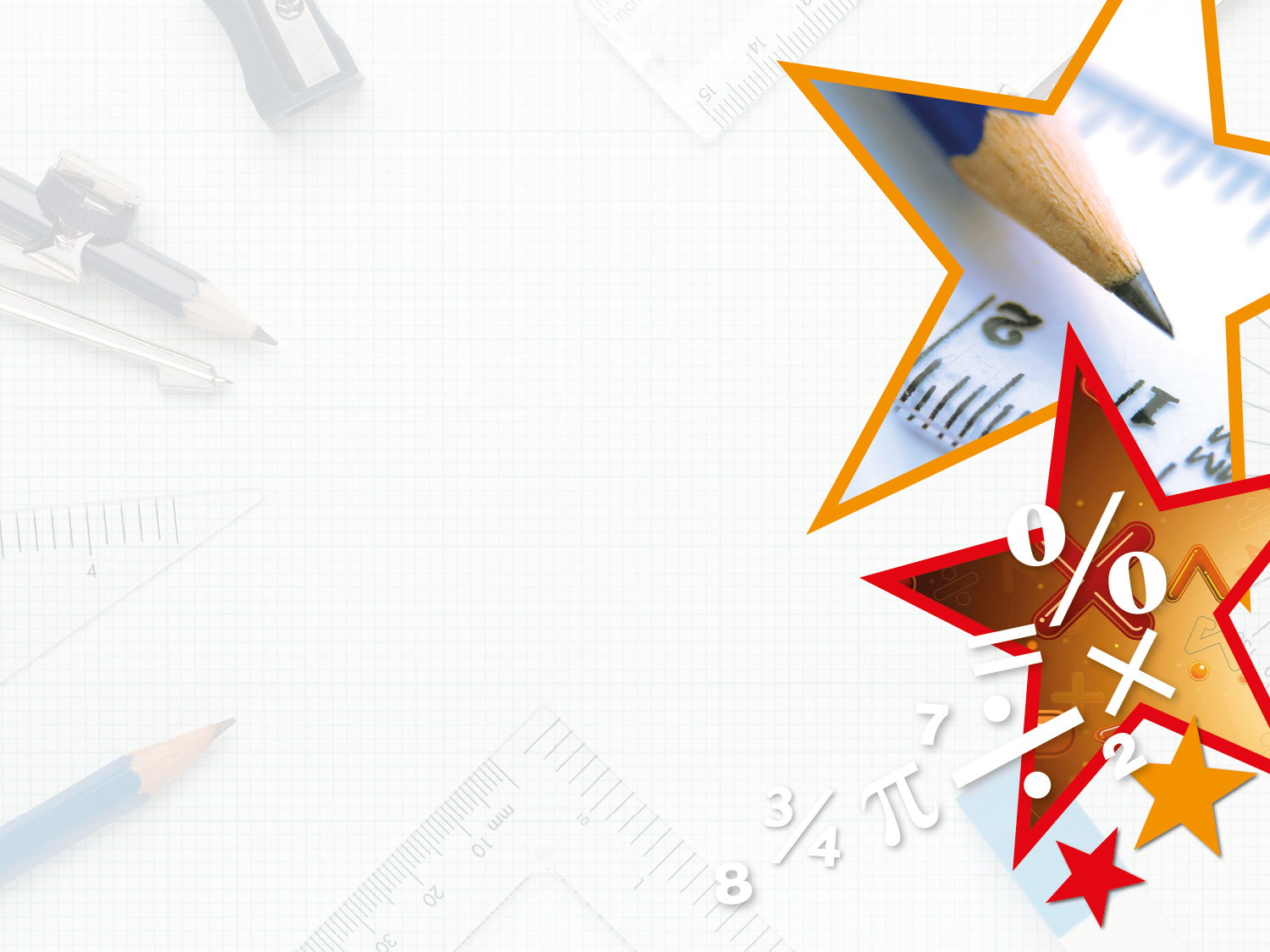 Reasoning 2

Chaz has drawn some equivalent fractions.


=





=


Find and correct any mistakes.
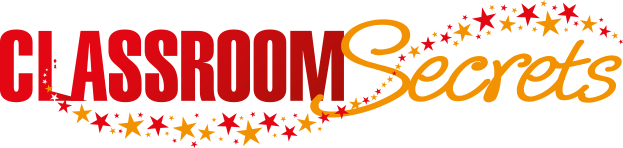 © Classroom Secrets Limited 2019
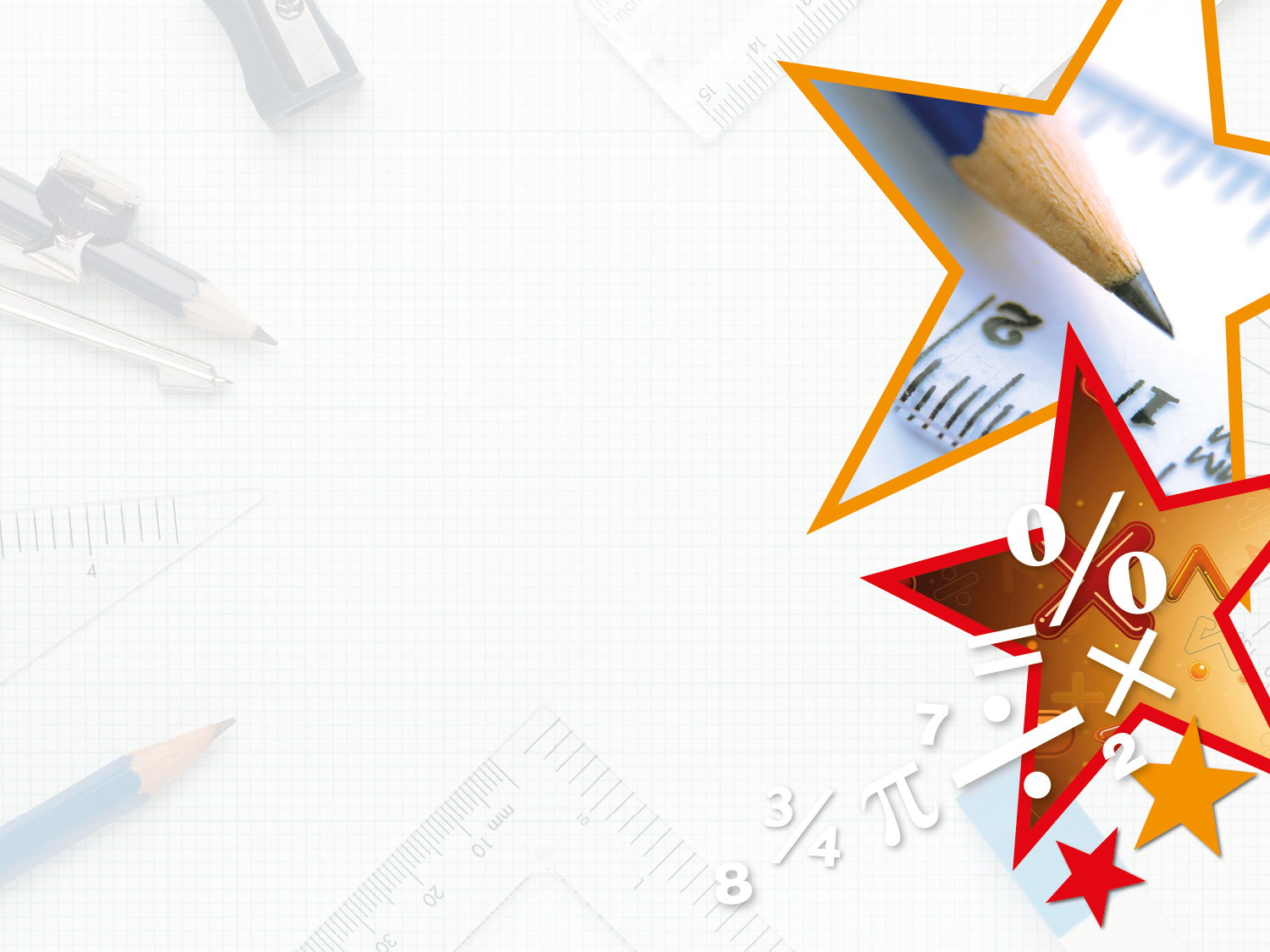 Reasoning 2

Chaz has drawn some equivalent fractions.


=





=


Find and correct any mistakes.

A should have…

B should have…
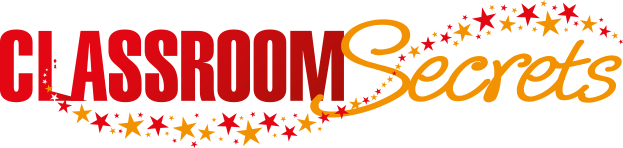 © Classroom Secrets Limited 2019
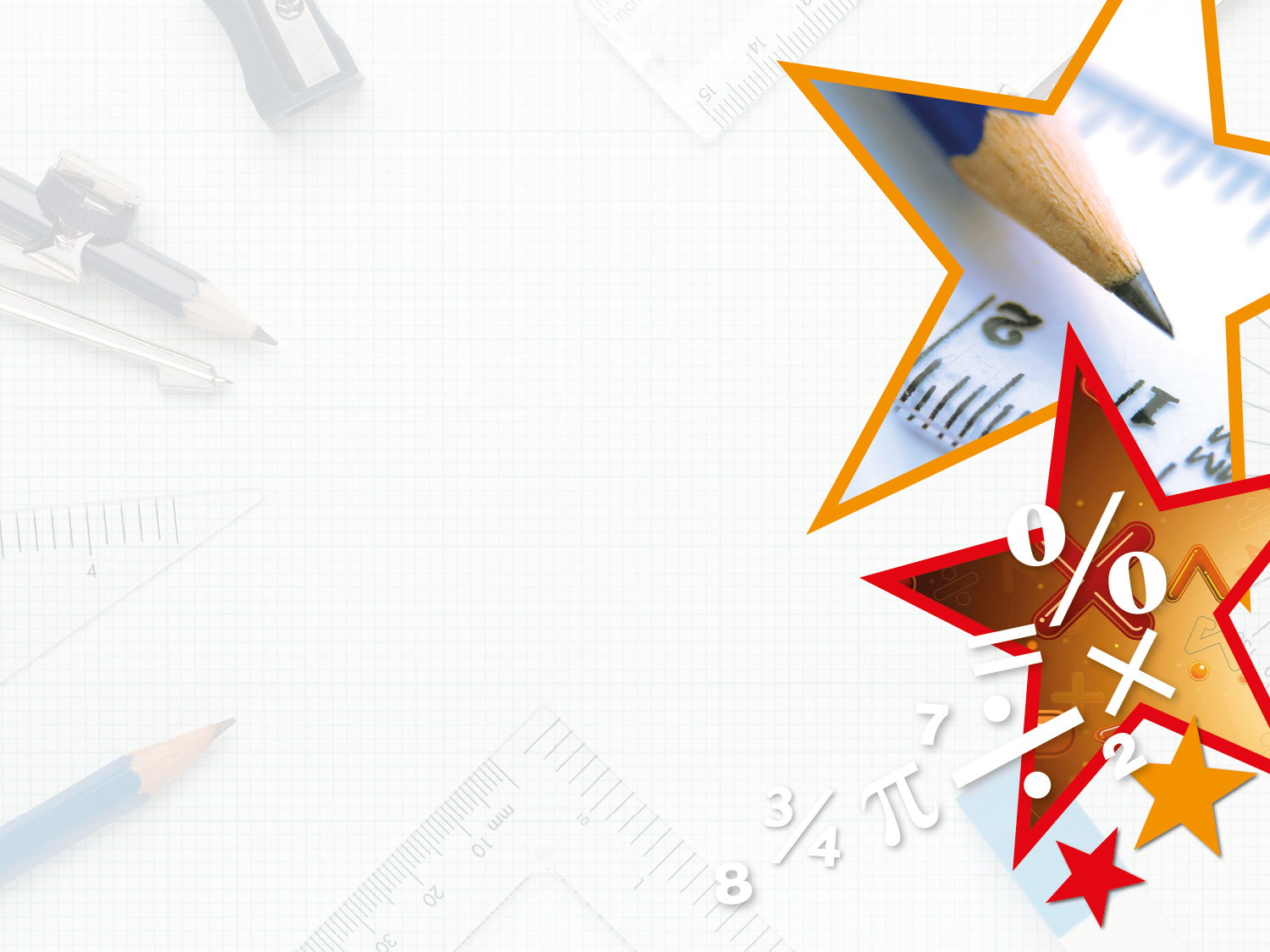 Reasoning 2

Chaz has drawn some equivalent fractions.


=





=


Find and correct any mistakes.

A should have 3 more parts shaded in because                    .

B should have 2 parts crossed out because                     .
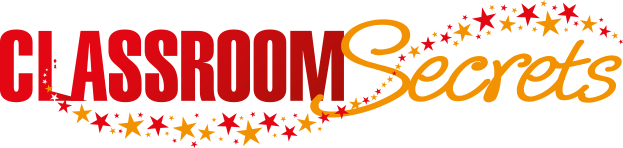 © Classroom Secrets Limited 2019
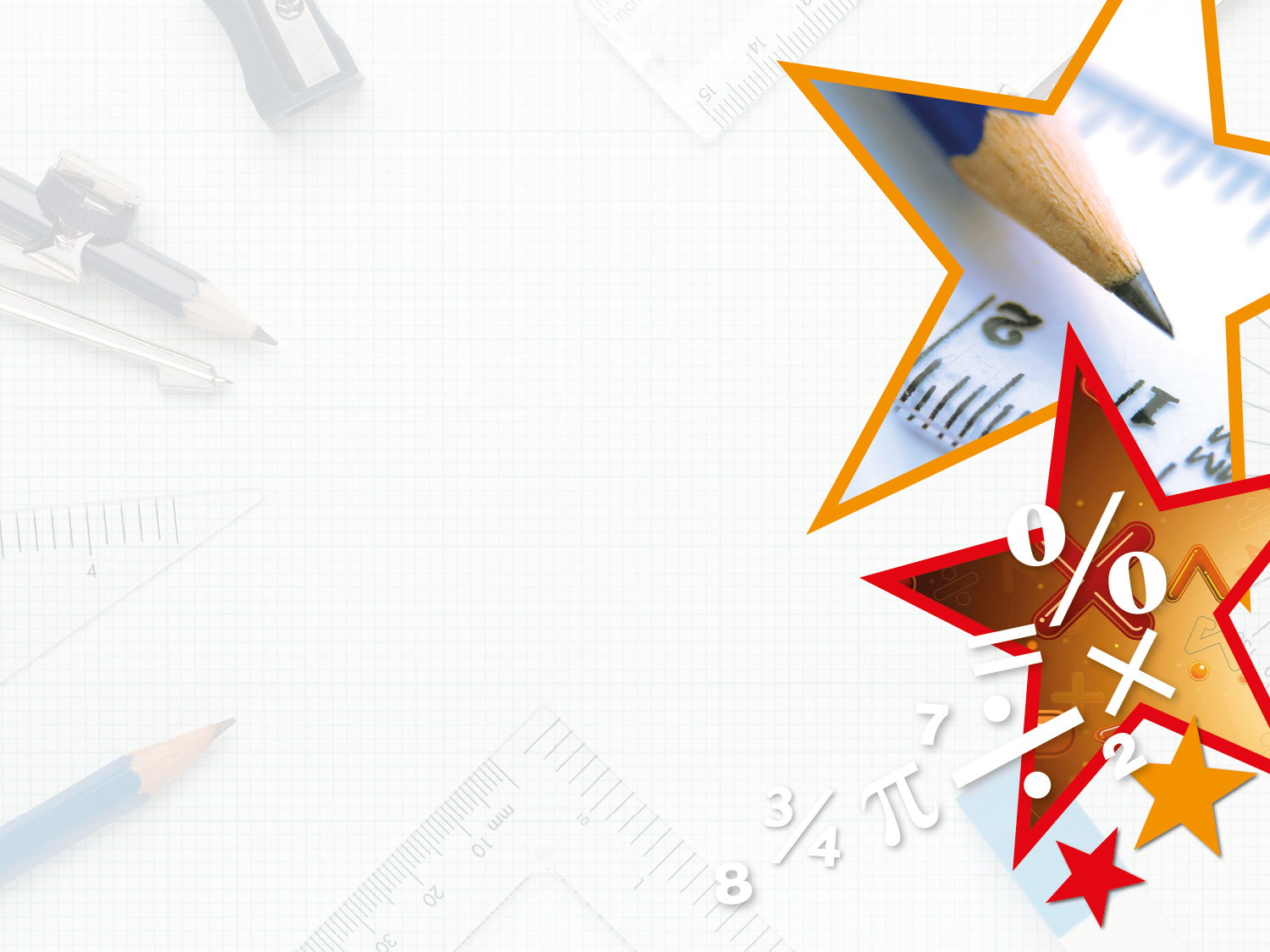 Problem Solving 1

Give 2 possible values for A and B.
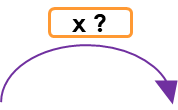 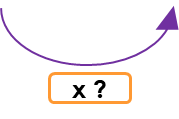 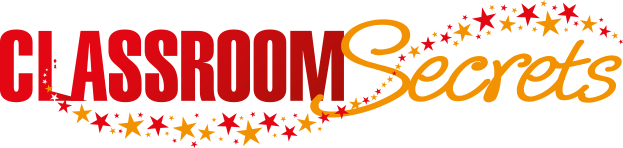 © Classroom Secrets Limited 2019
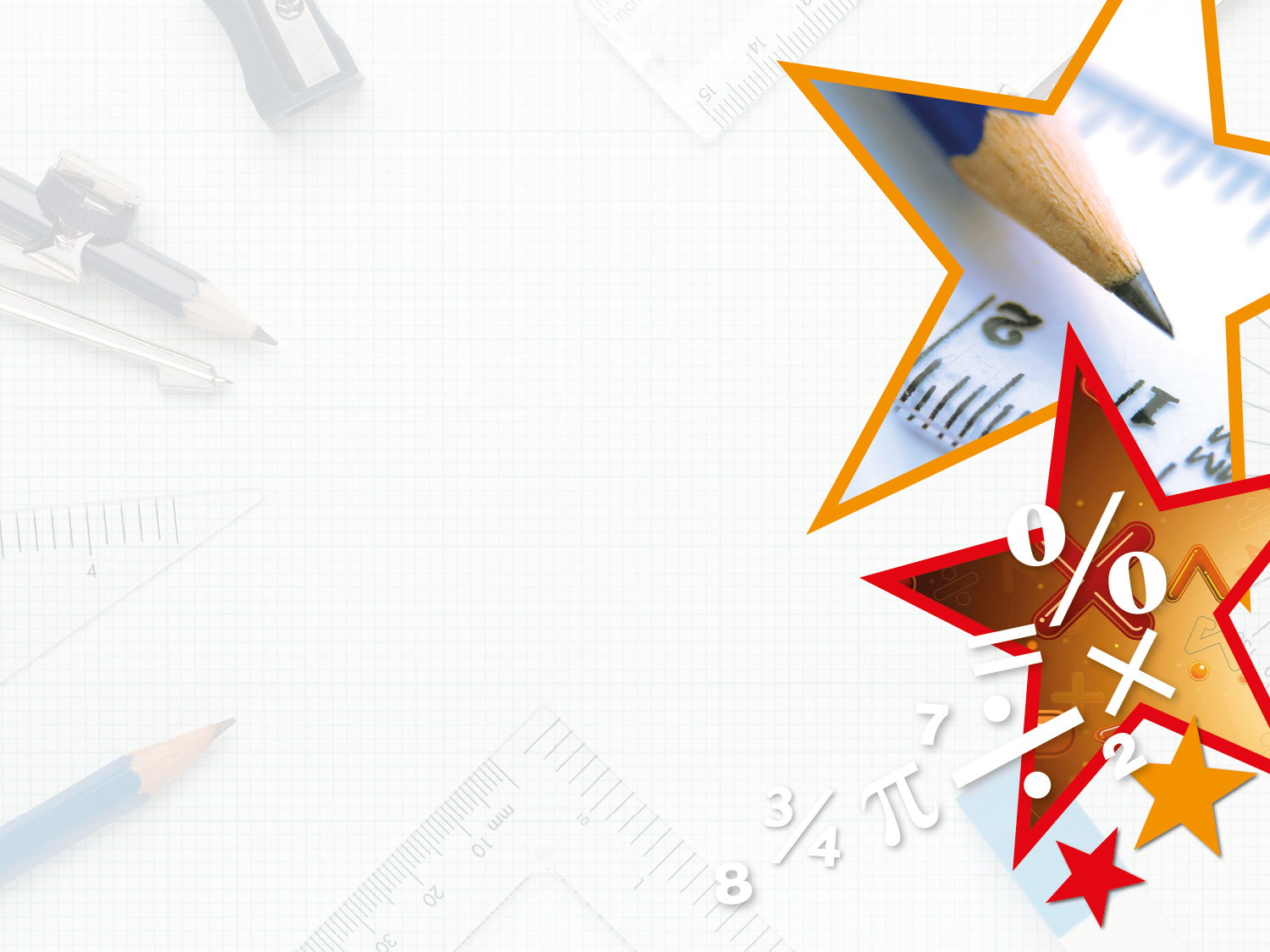 Problem Solving 1

Give 2 possible values for A and B.












Various answers, for example:

                                        or                                    or
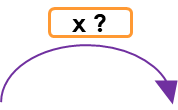 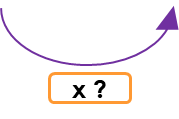 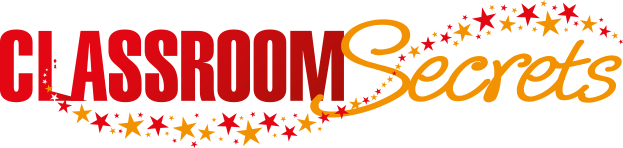 © Classroom Secrets Limited 2019